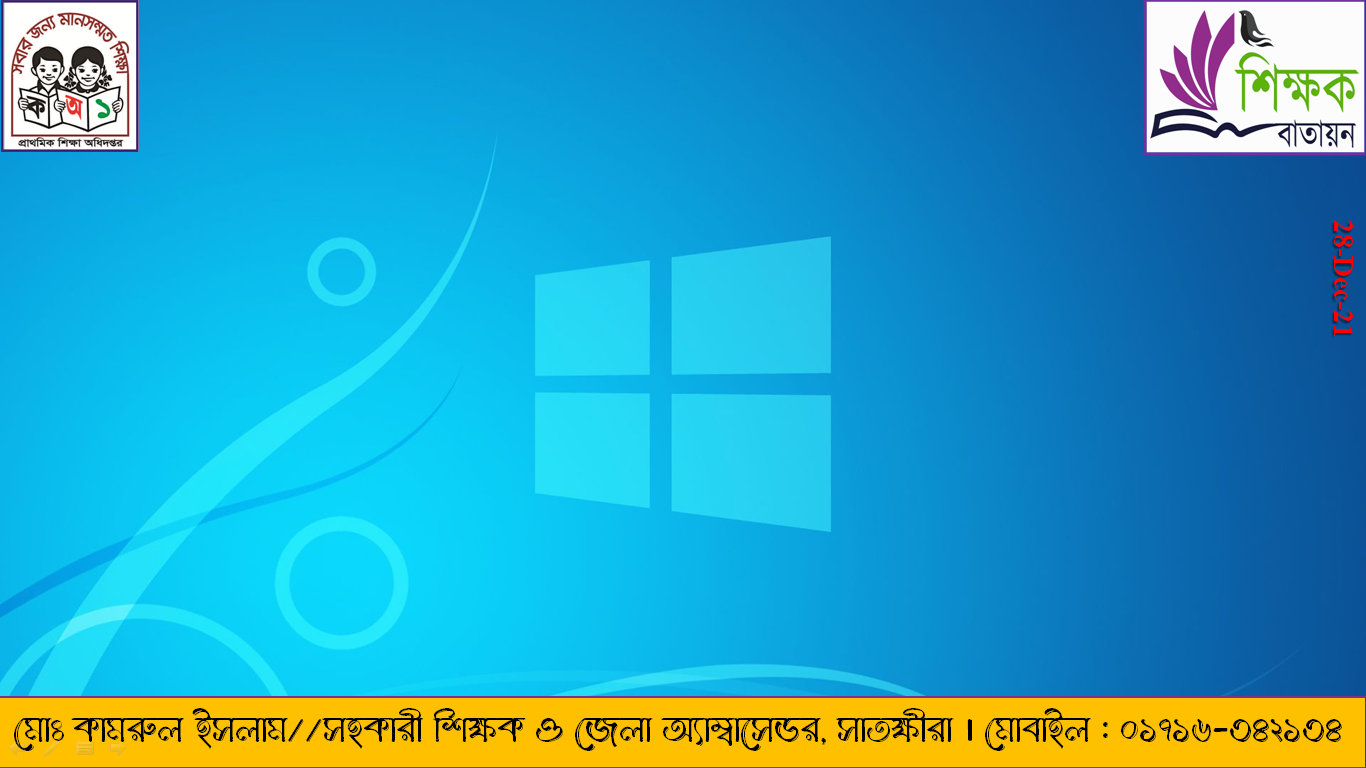 সবাইকে আজকের ক্লাসে স্বাগতম
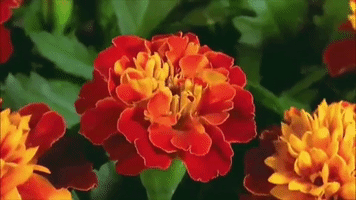 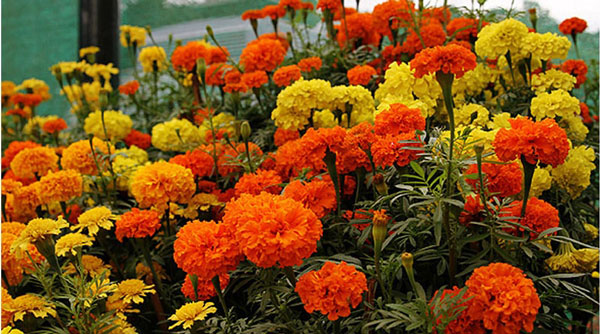 29-Dec-21
সোনামনিরা, সবাইকে কেমন আছো ?
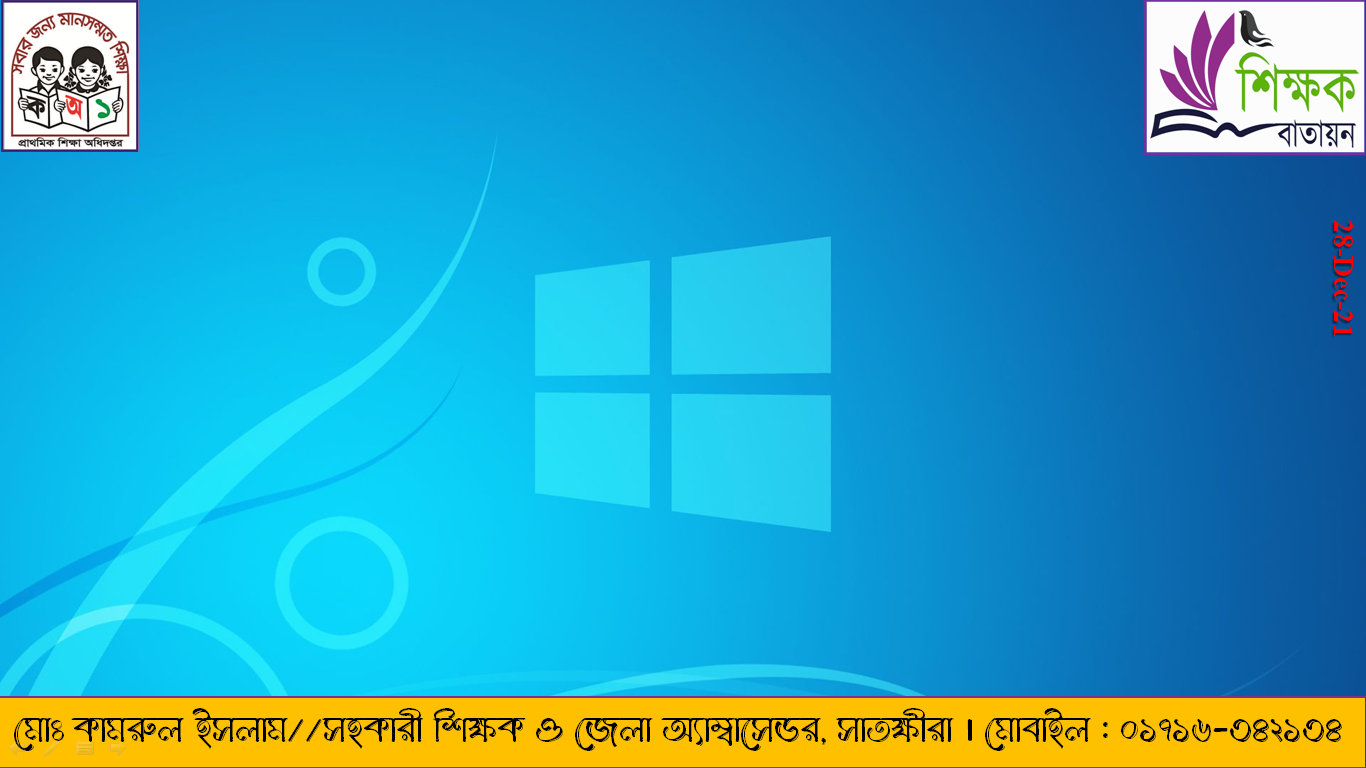 শিক্ষক পরিচিতি
পাঠ পরিচিতি
মোঃ কামরুল ইসলাম
সহকারী শিক্ষক
বাগ-বসন্তপুর সর. প্রাথ. বিদ্যালয়
কালিগঞ্জ, সাতক্ষীরা।
মোবাইল নং 01911-575706
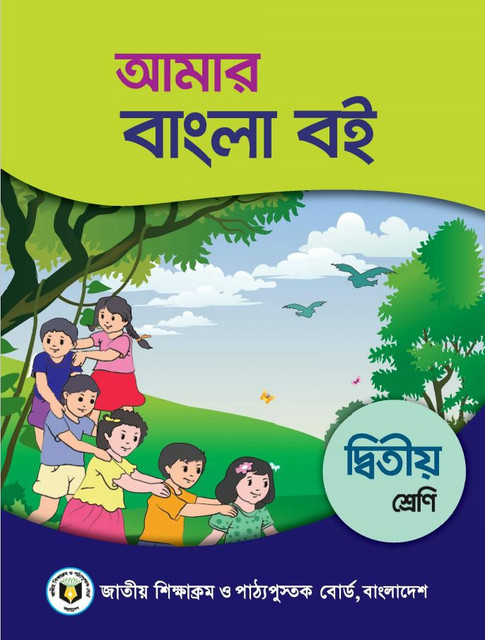 29-Dec-21
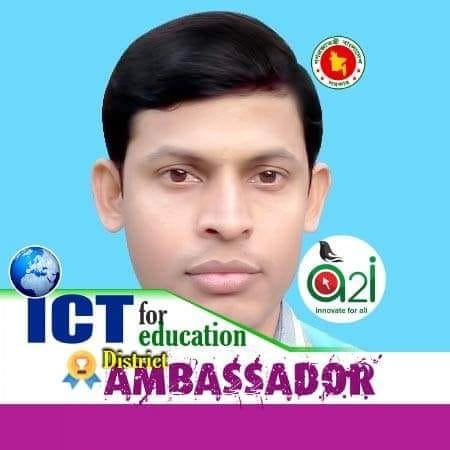 শ্রেণি : দ্বিতীয়	বিষয়: বাংলা
পাঠ শিরোনাম: জলপরি ও কাঠুরে
পাঠ্যাংশ : এক বনে বাস –আমি দেখছি
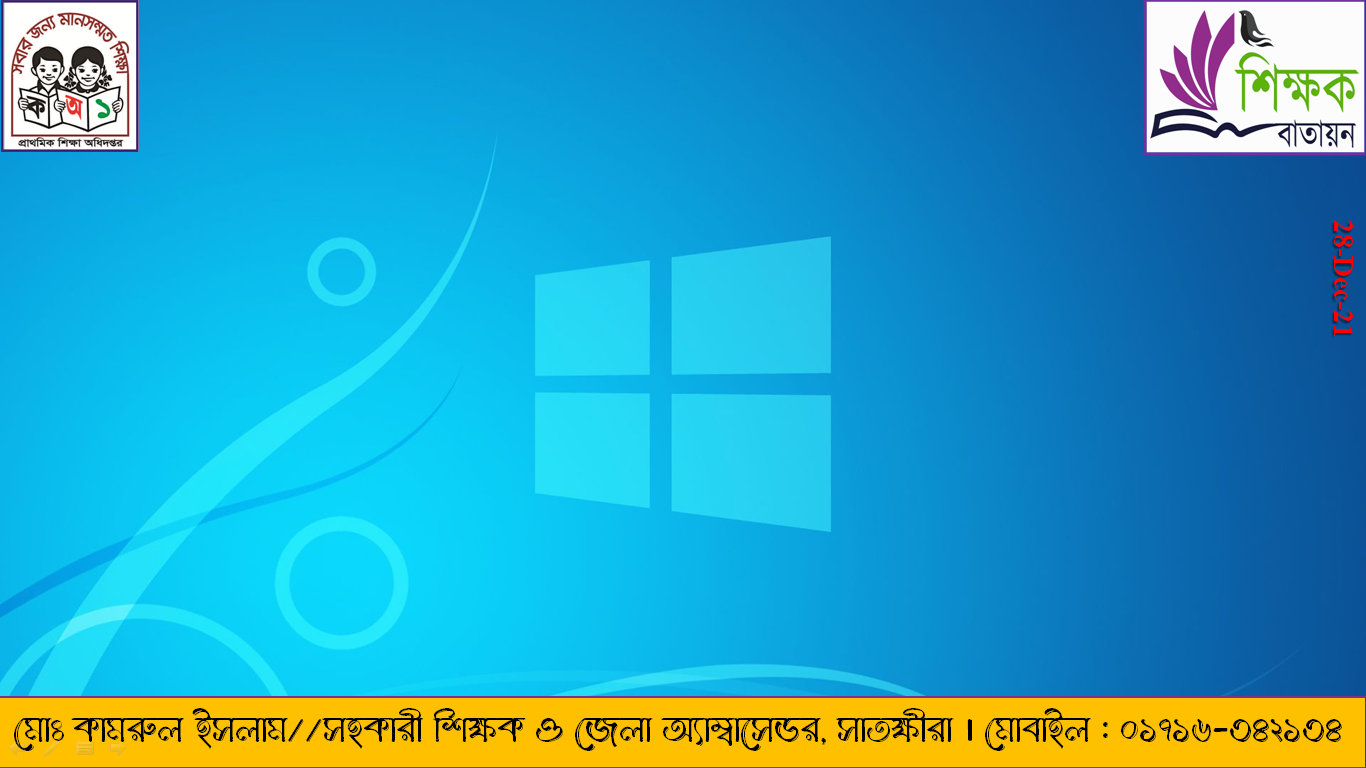 শিখনফল
শোনা	: 2.2.1 গল্প শুনে বুঝতে পারবে।
বলা 		: 2.3.2 ছবি দেখে গল্প বলতে পারবে।
পড়া 	: 2.4.1 গল্প পড়ে বুঝতে পারবে।
লেখা 	: 1.4.1 যুক্তবর্ণ ব্যবহার করে শব্দ লিখতে পারবে।
29-Dec-21
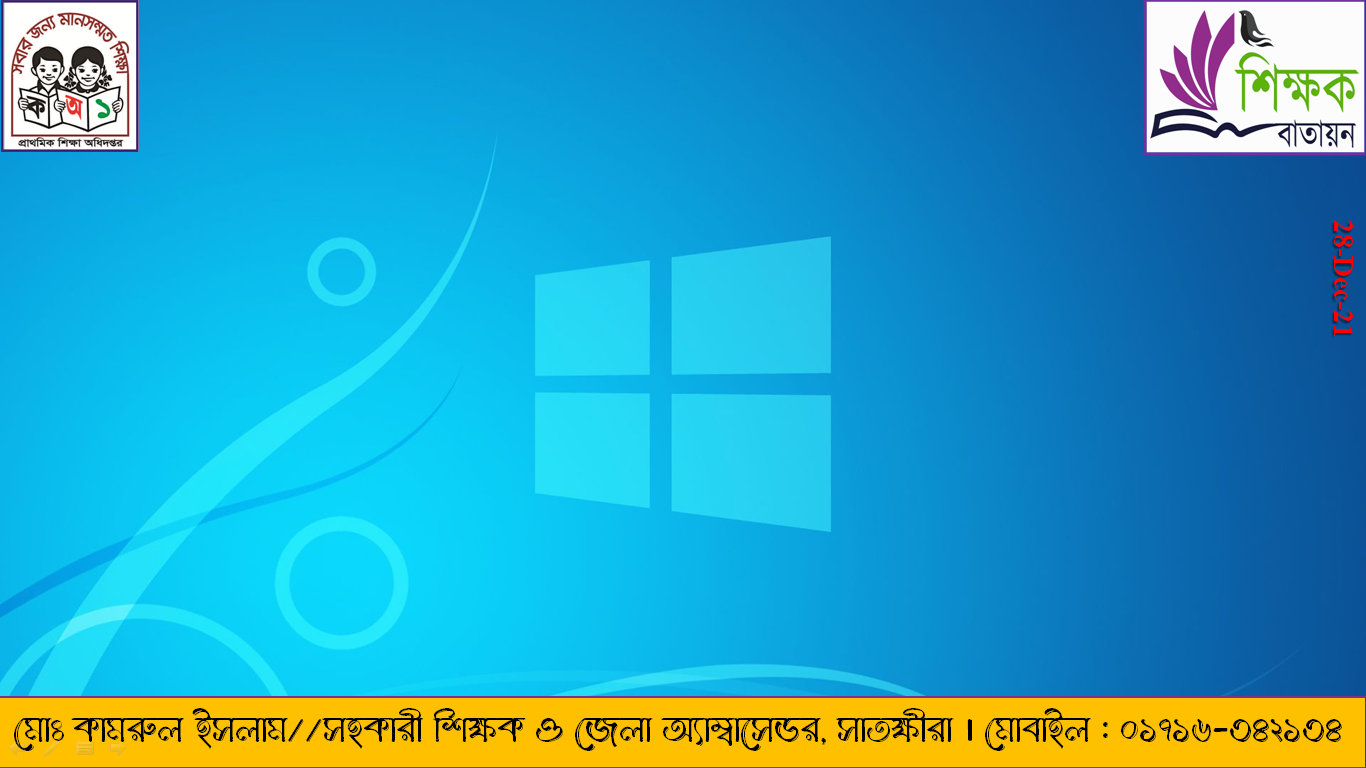 এসো কিছু ছবি দেখি
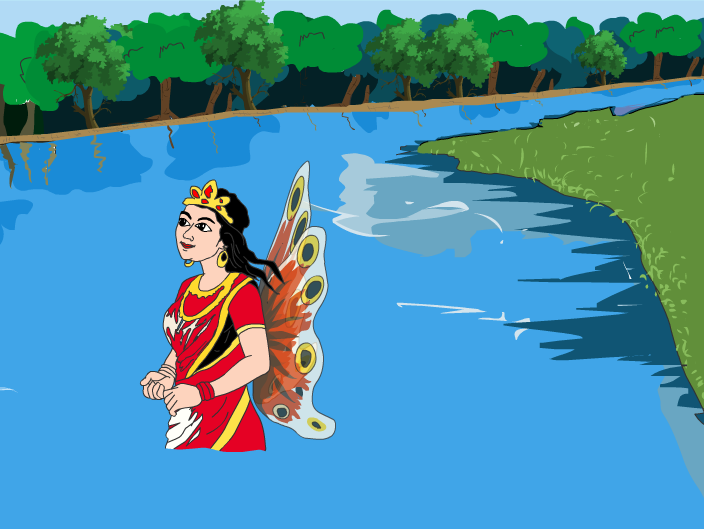 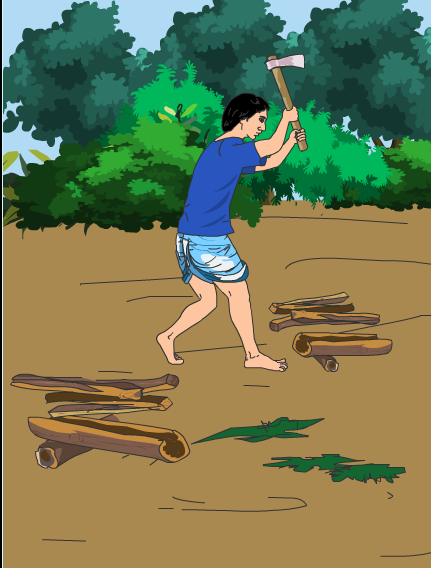 জলপরি
কাঠুরে
ছবিতে তোমরা কি দেখতে পাচ্ছো?
ছবিতে তোমরা কি দেখতে পাচ্ছো?
4
29-Dec-21
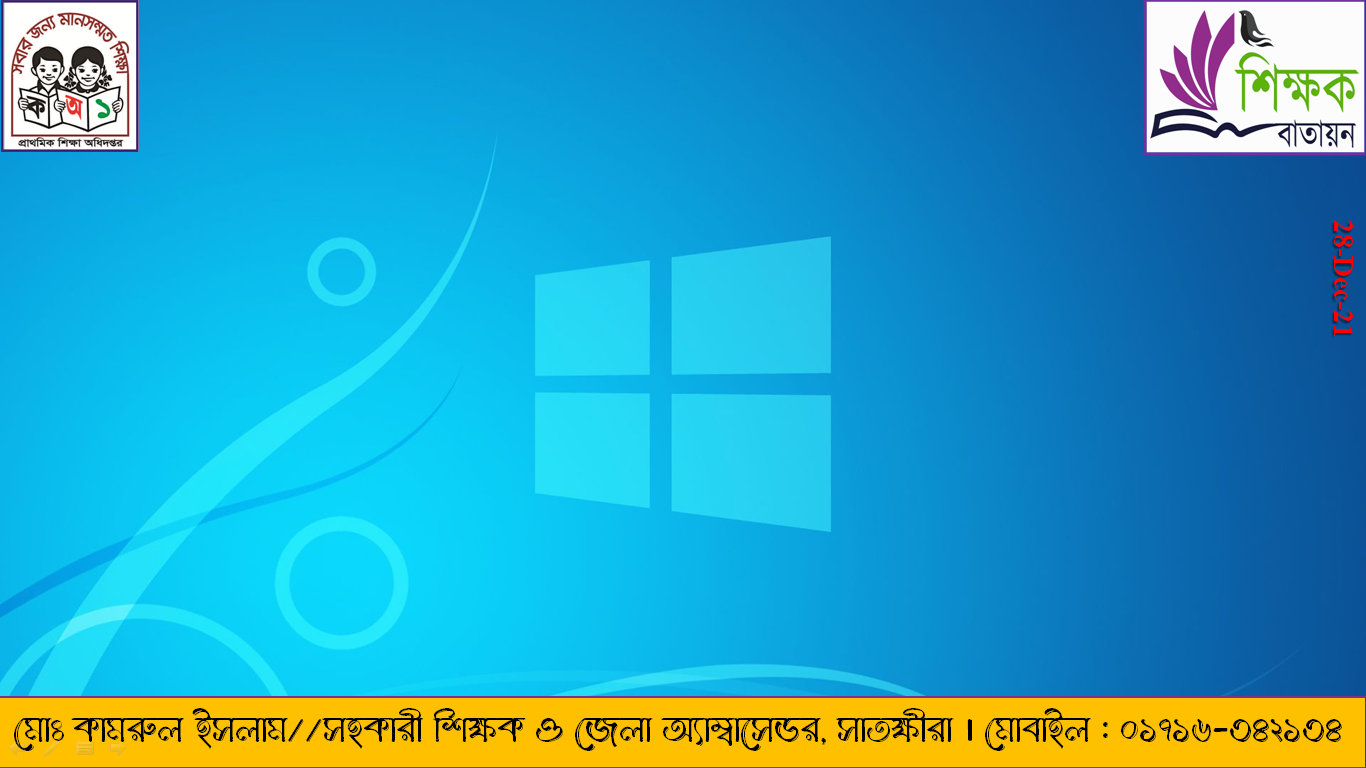 পাঠ ঘোষনা
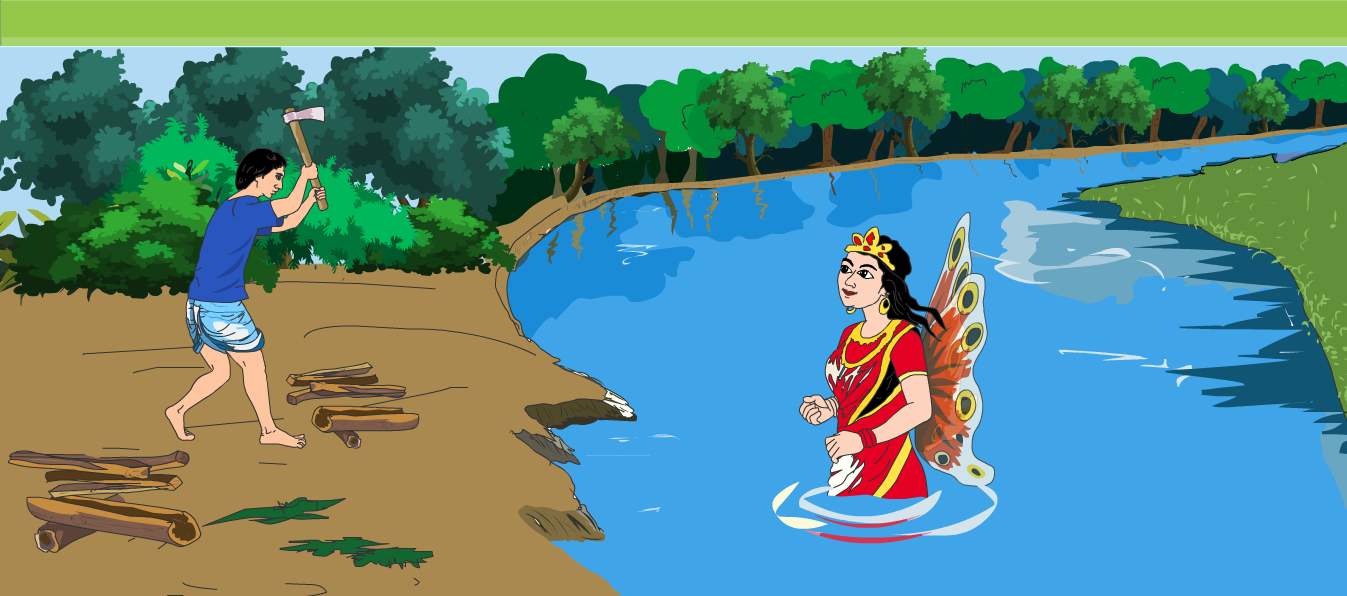 পাঠ শিরোনাম : জলপরি ও কাঠুরে
পাঠ্যাংশ : এক বনে বাস করত ...............................আমি দেখছি।
5
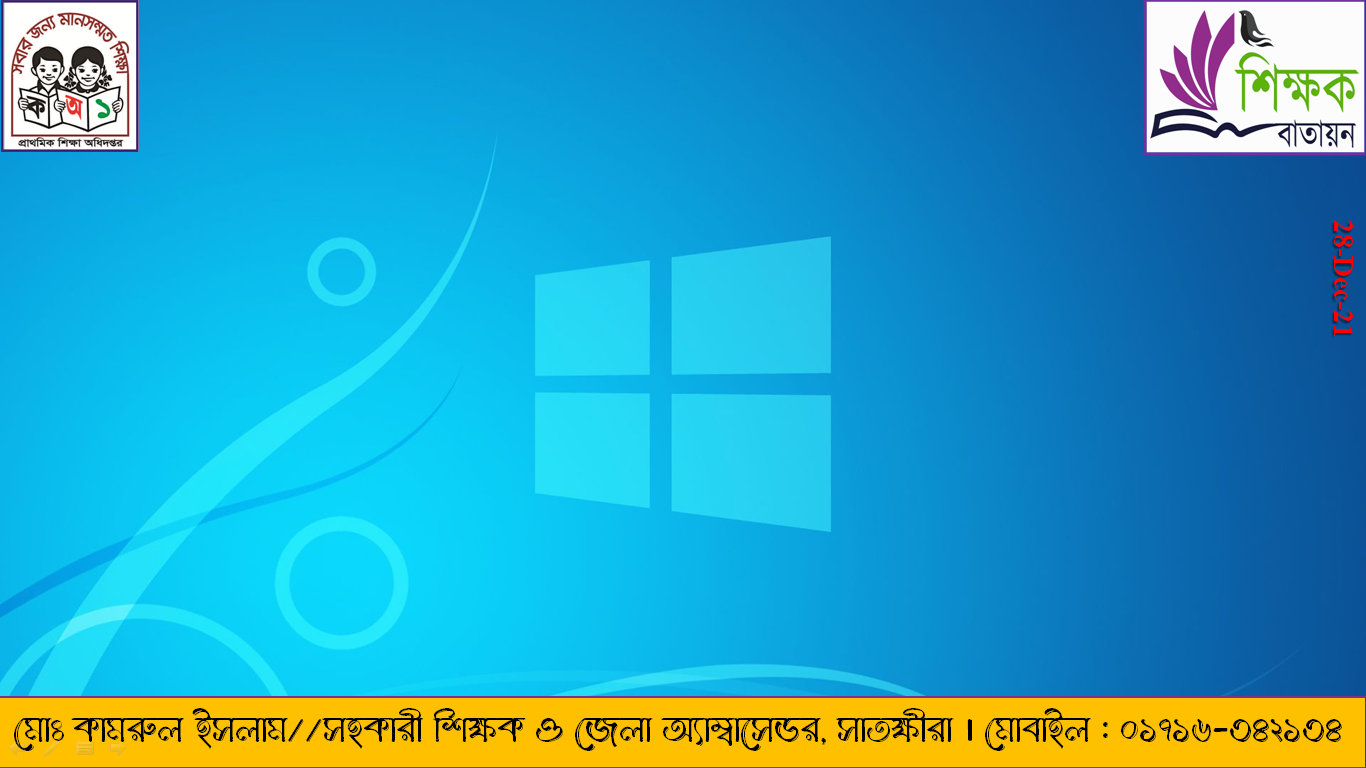 ছবির মাধ্যমে আলোচনা (পাঠ বিশ্লেষণ)
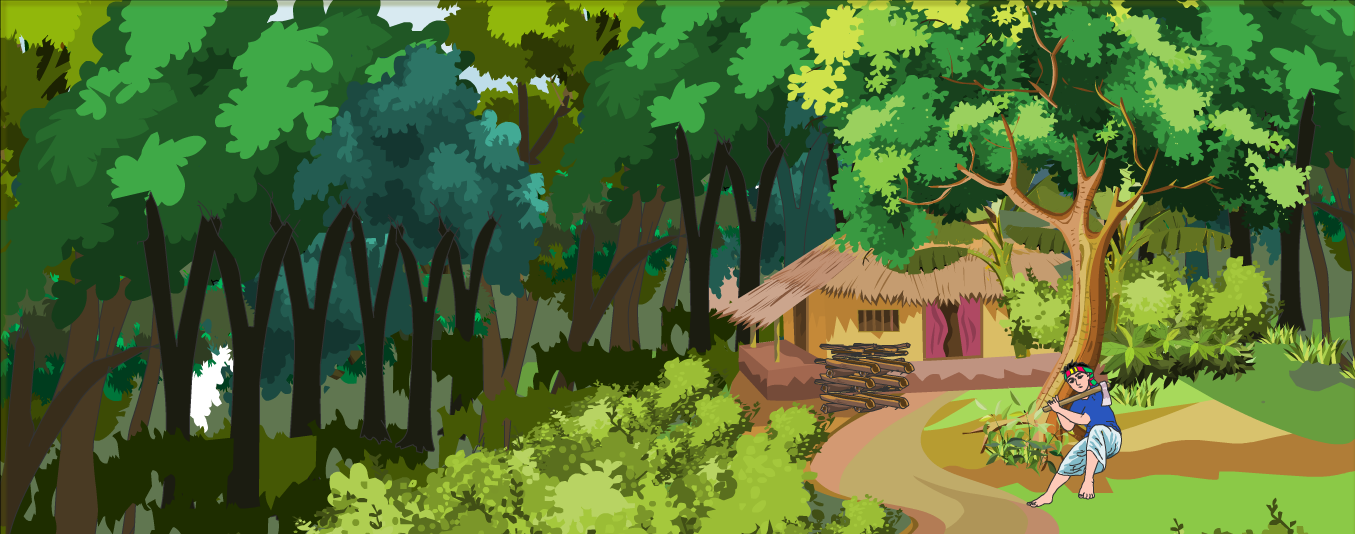 এক বনে বাস করত এক গরিব কাঠুরে।
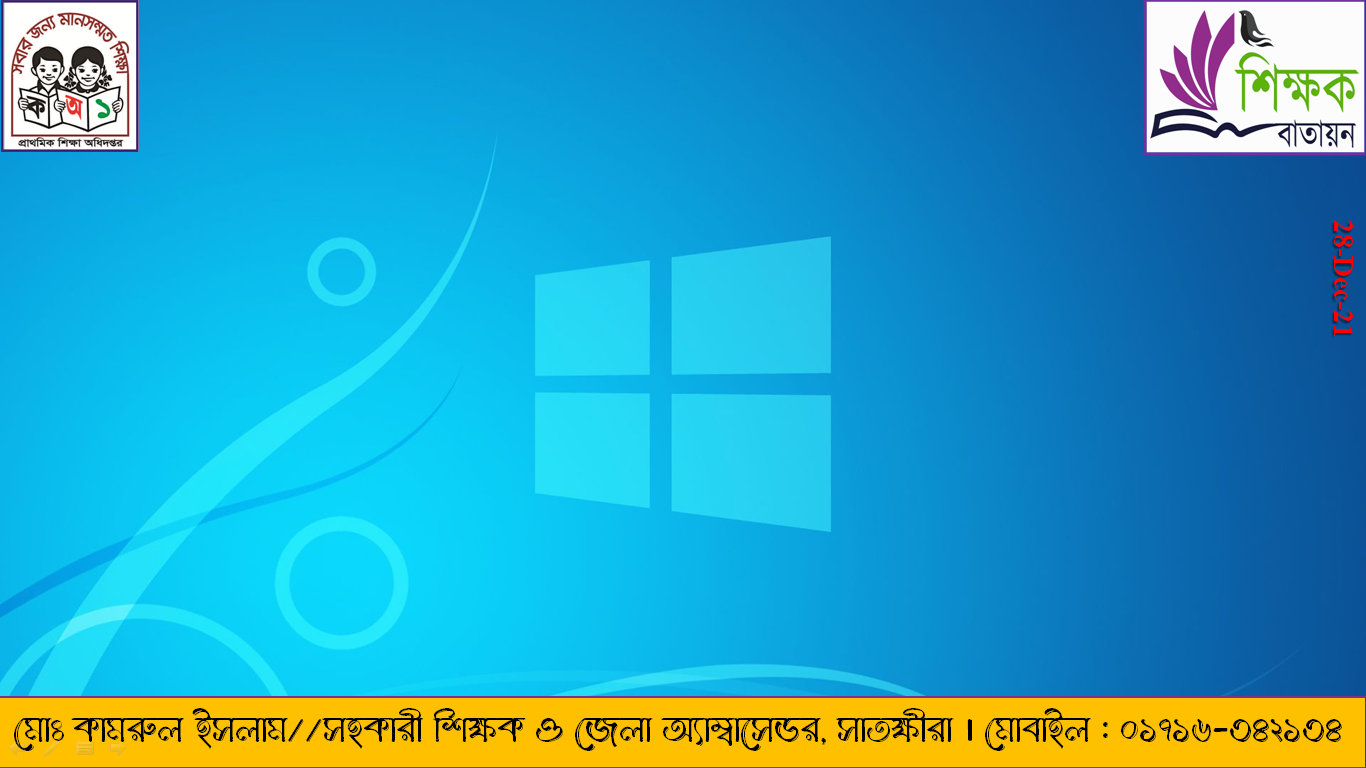 ছবির মাধ্যমে আলোচনা (পাঠ বিশ্লেষণ)
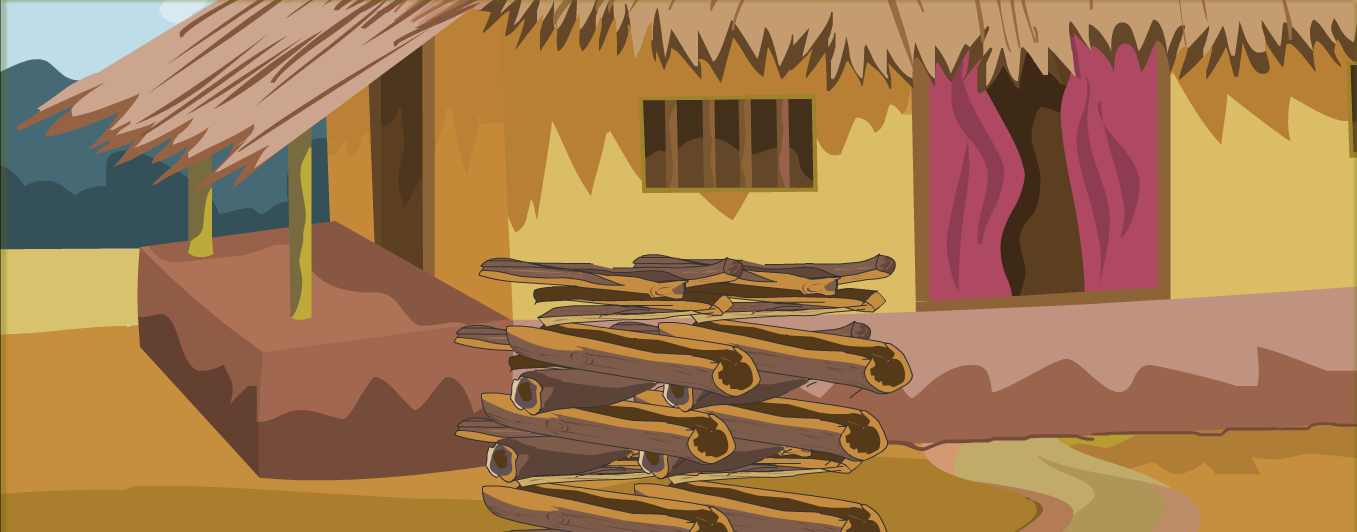 কাঠ বেচে তার সংসার চলত।
29-Dec-21
ADD A FOOTER
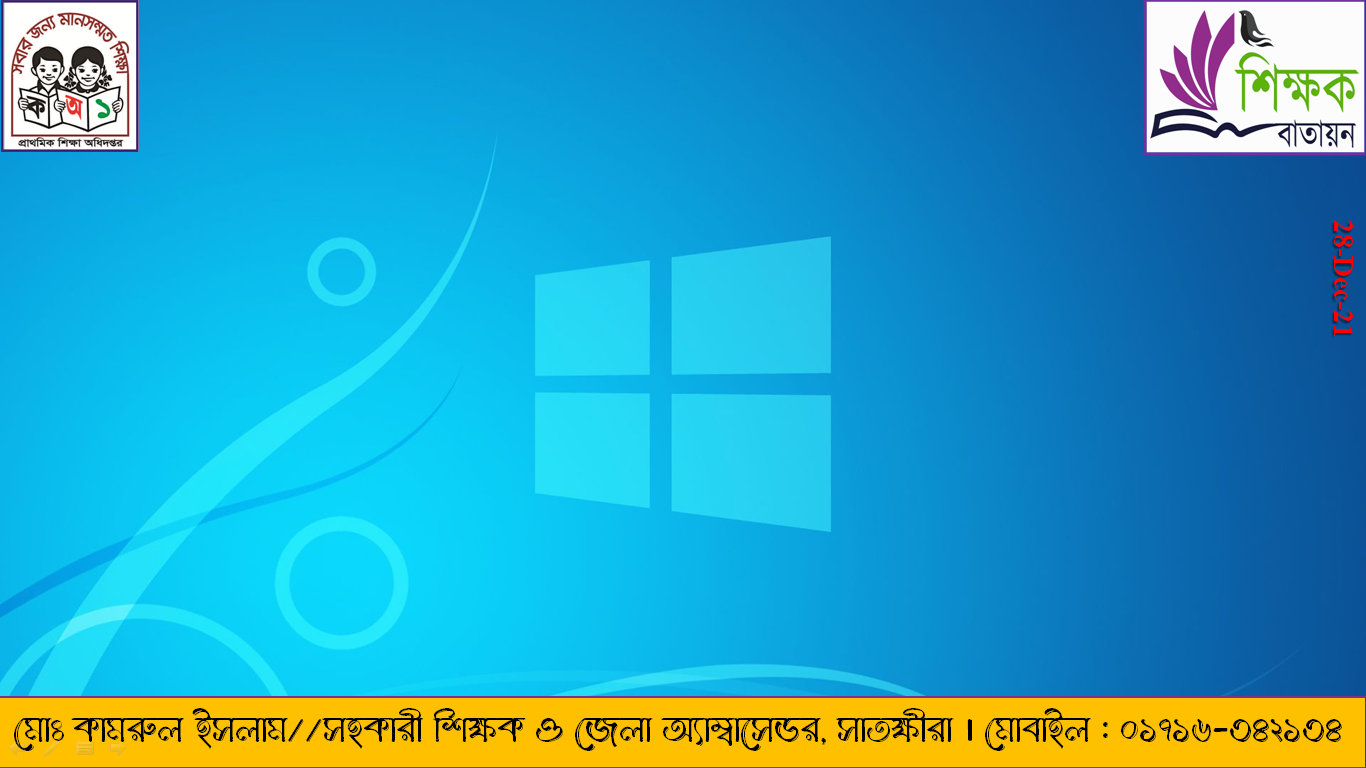 ছবির মাধ্যমে আলোচনা (পাঠ বিশ্লেষণ)
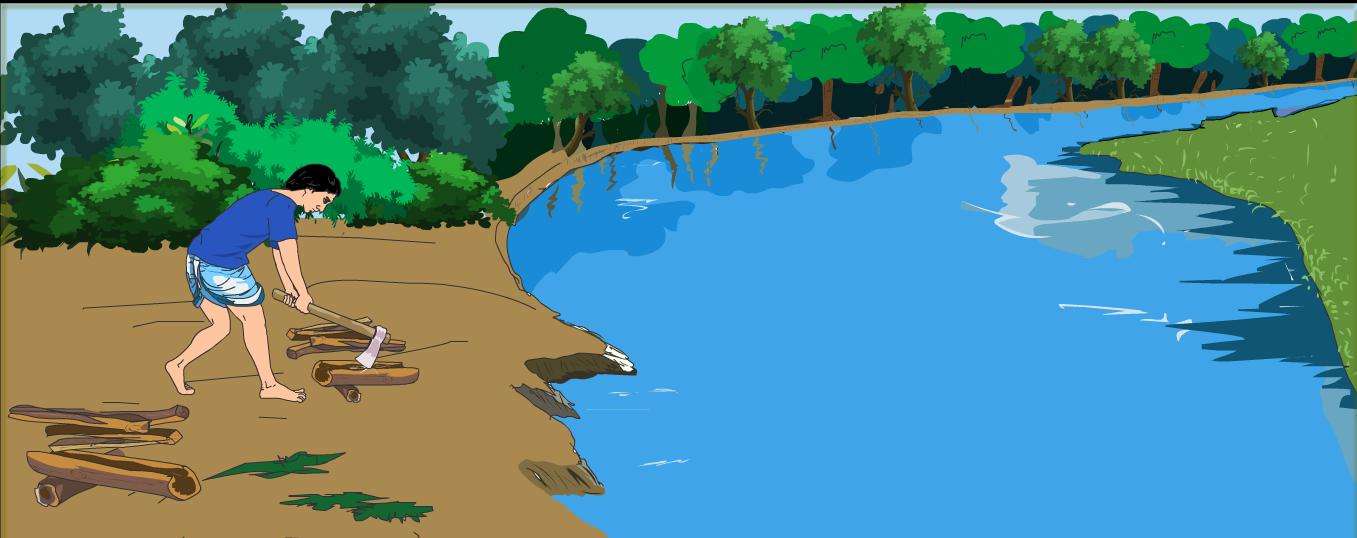 একদিন কাঠুরে নদীর ধারে কাঠ কাটছিল।
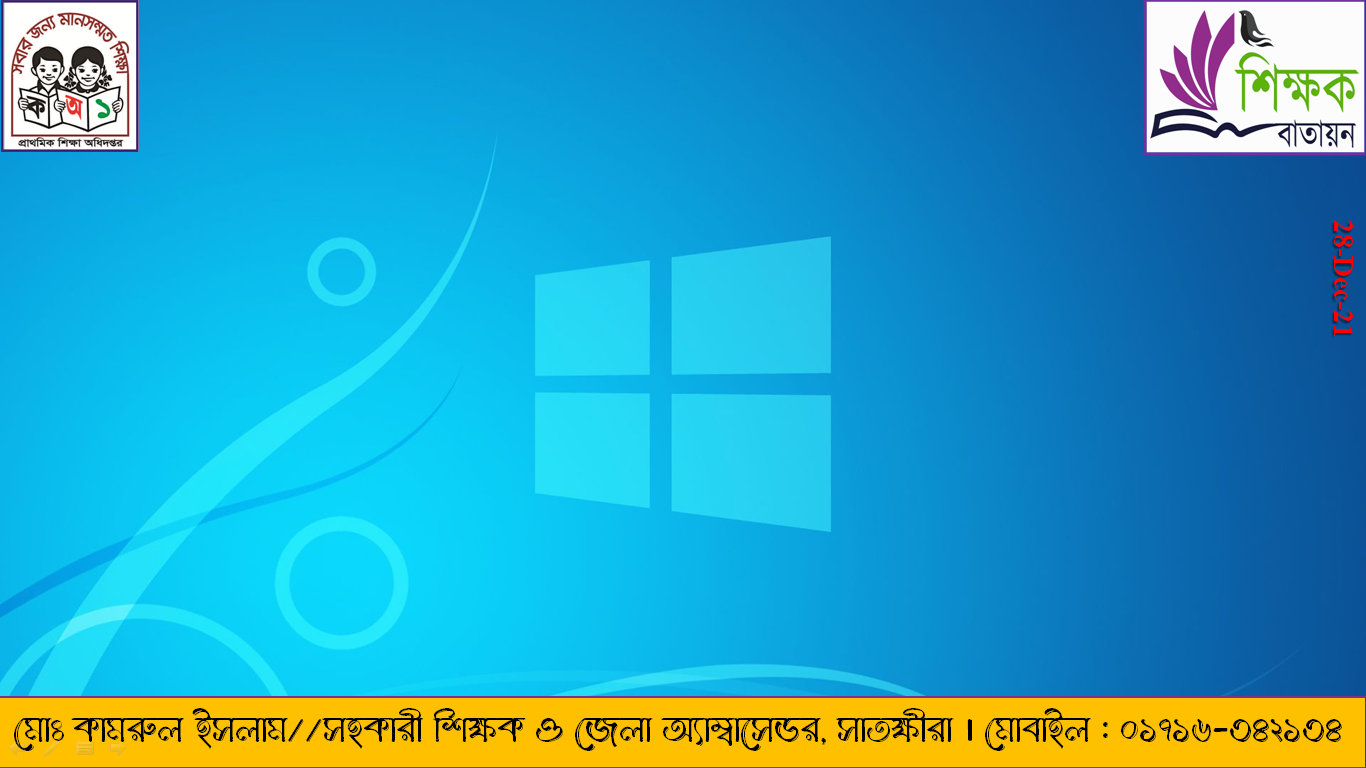 ছবির মাধ্যমে আলোচনা (পাঠ বিশ্লেষণ)
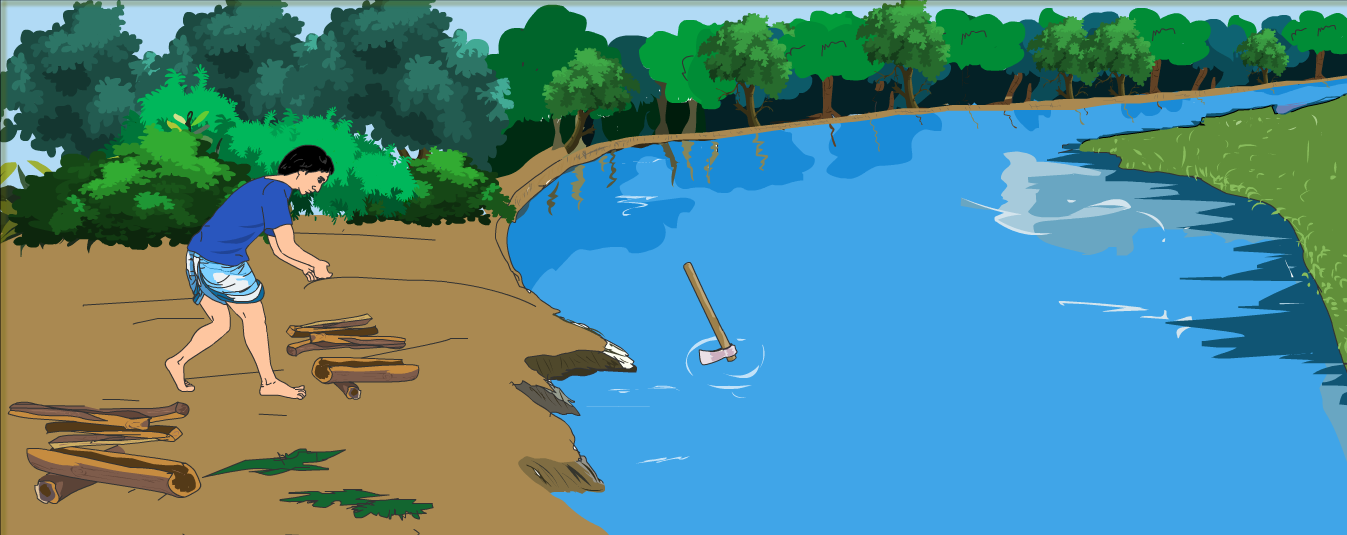 হঠাৎ কুড়ালটি নদীতে পড়ে গেল।
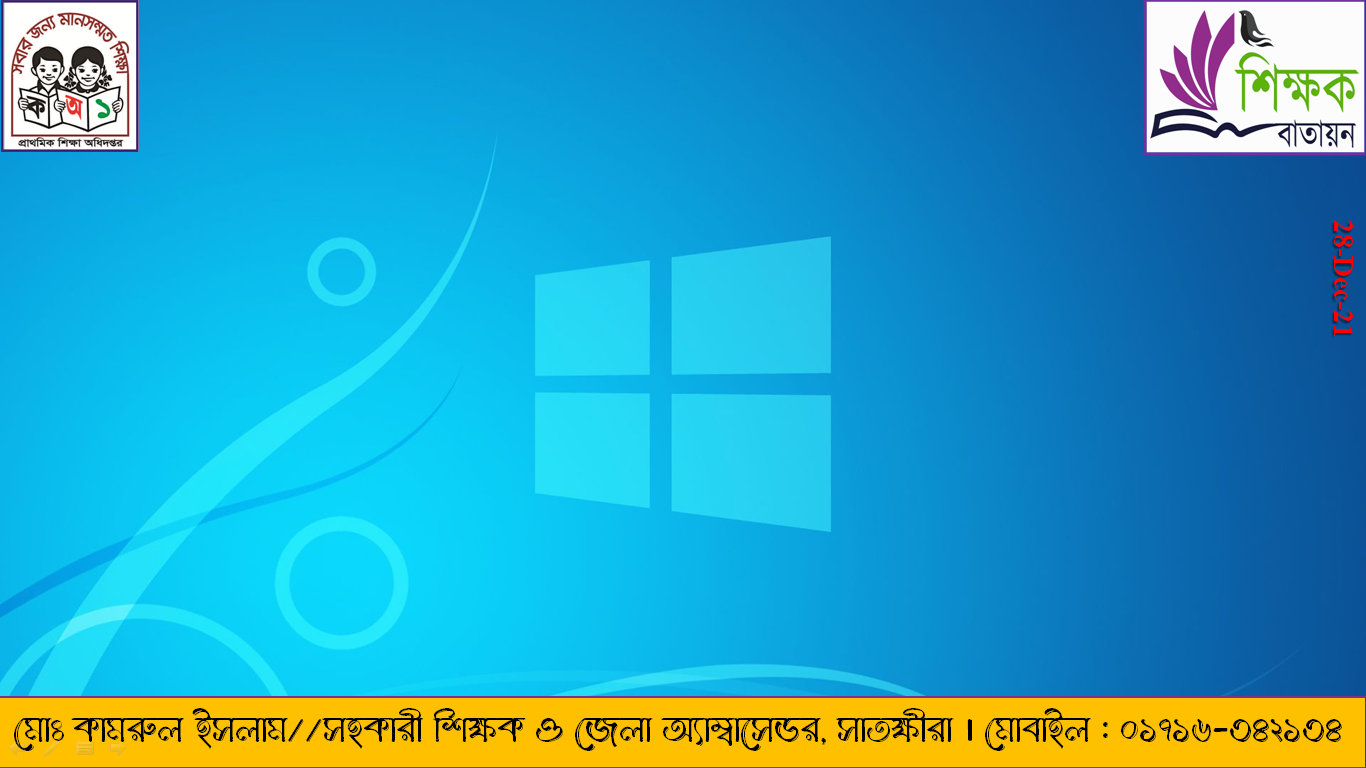 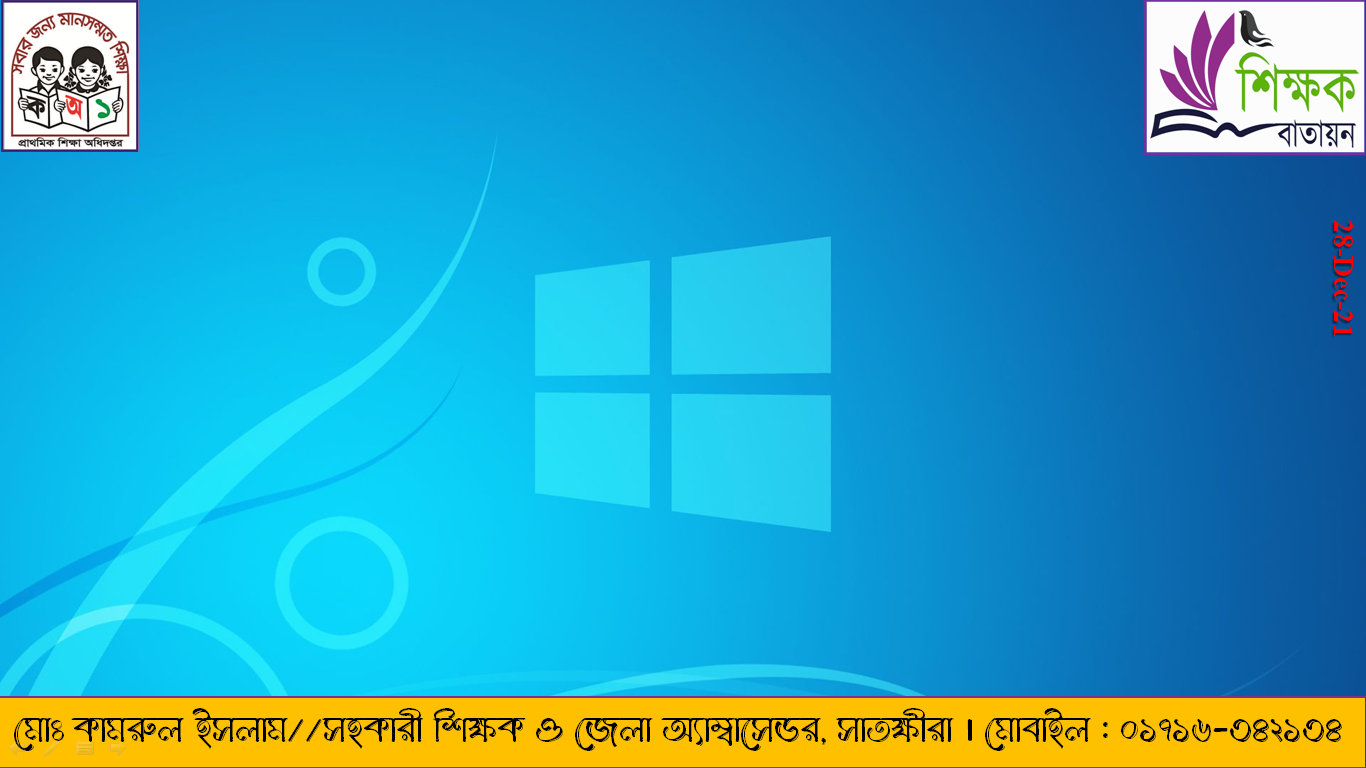 ছবির মাধ্যমে আলোচনা (পাঠ বিশ্লেষণ)
ছবির মাধ্যমে আলোচনা (পাঠ বিশ্লেষণ)
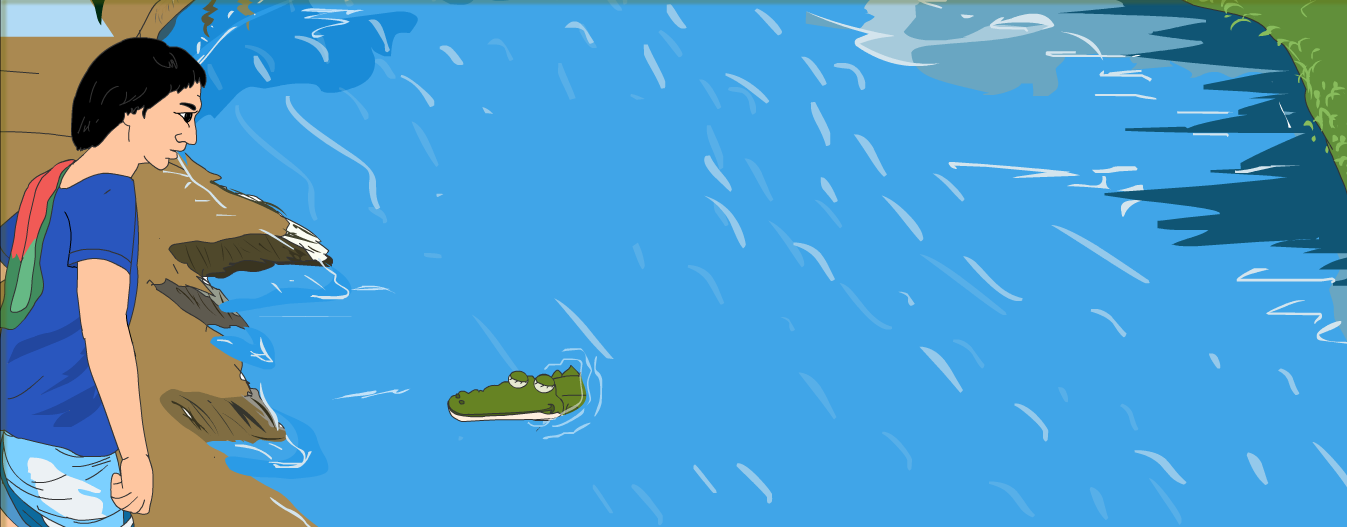 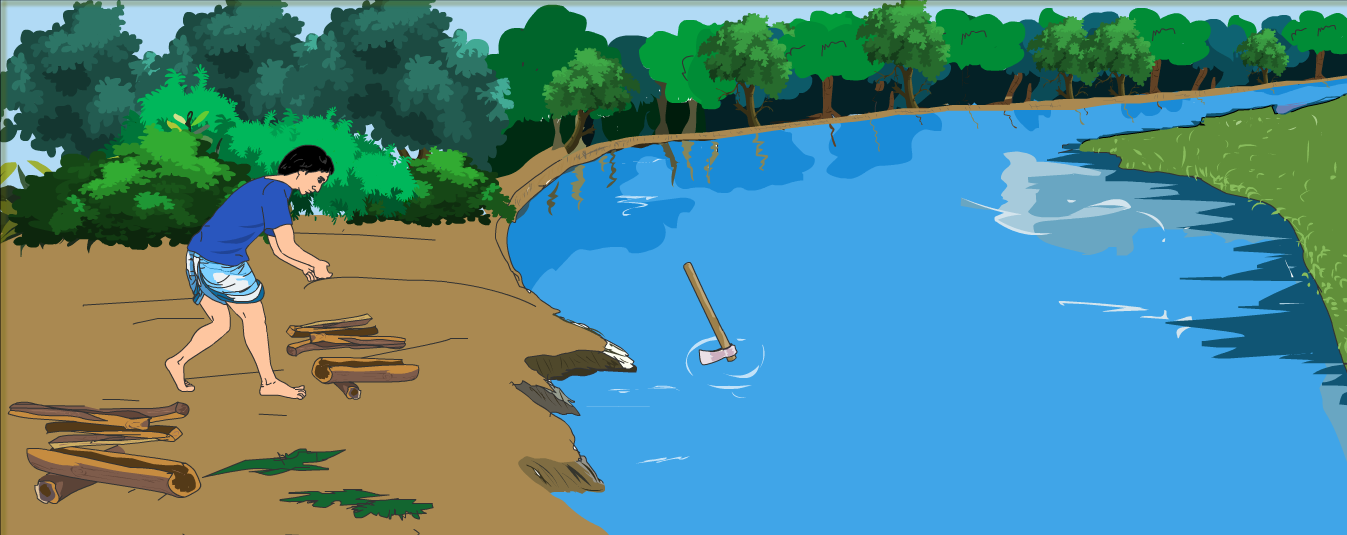 হঠাৎ কুড়ালটি নদীতে পড়ে গেল।
নদীতে অনেক স্রোত ও কুমিরের ভয়।
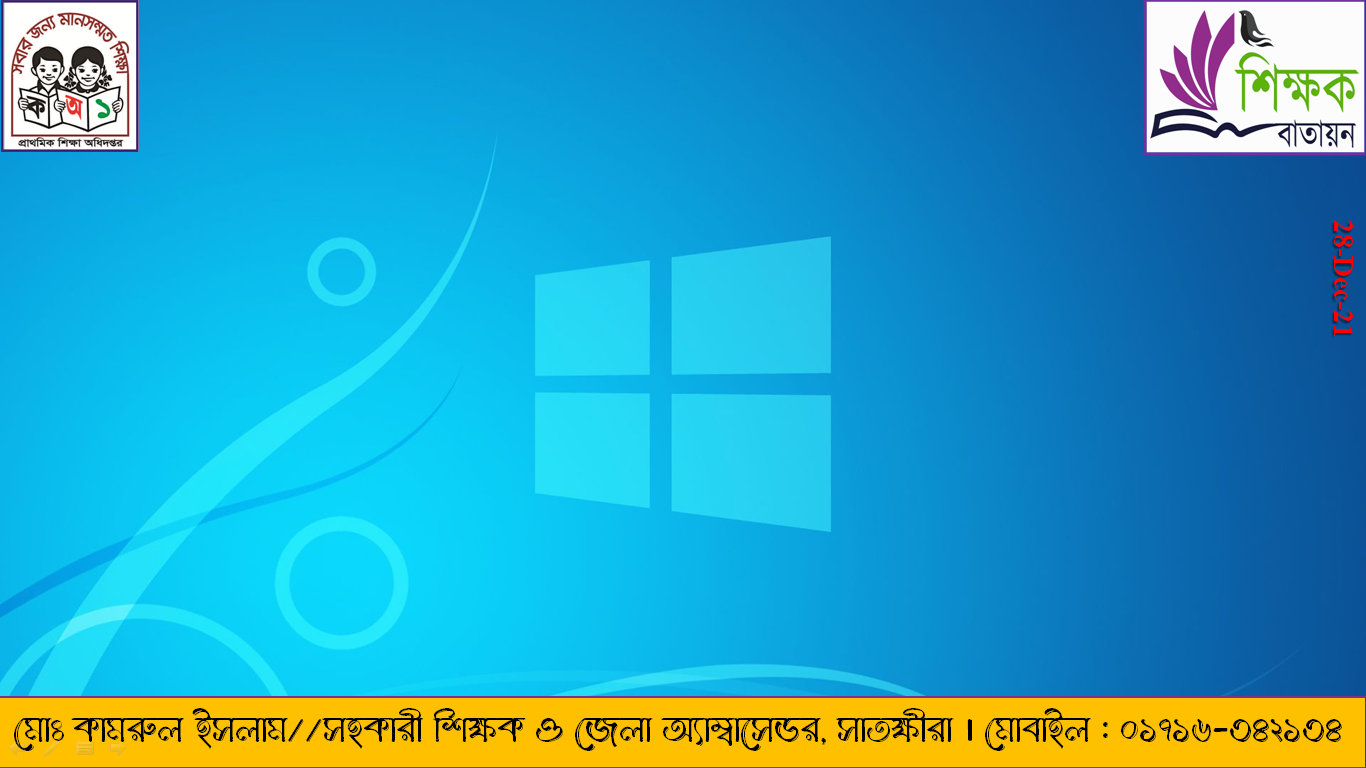 ছবির মাধ্যমে আলোচনা (পাঠ বিশ্লেষণ)
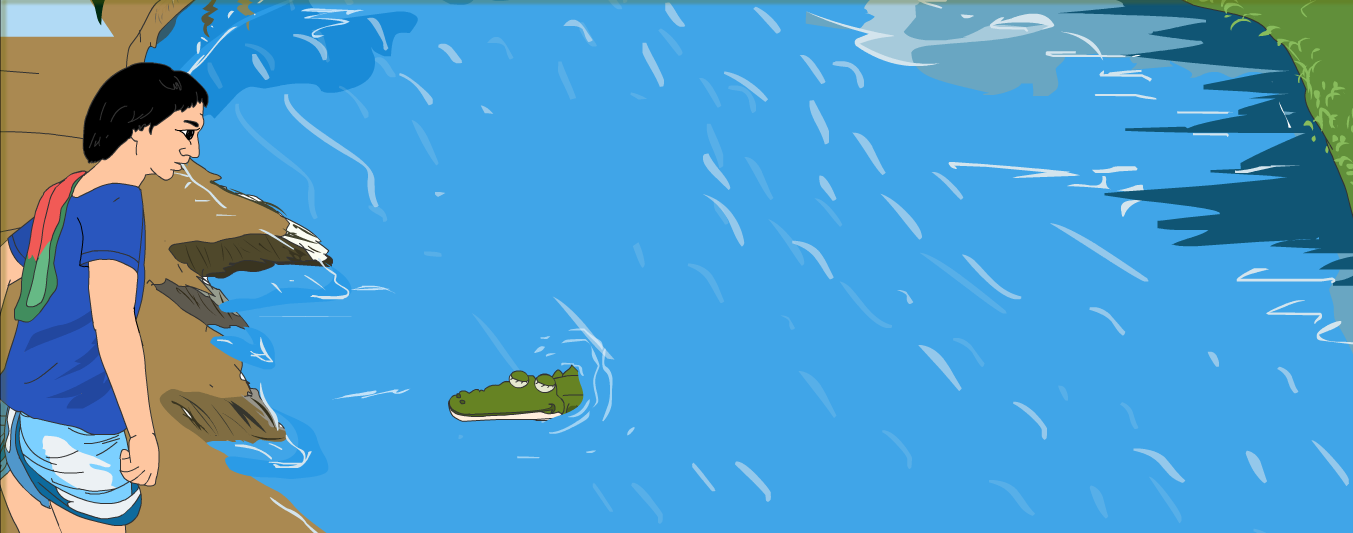 ভয়ে সে নদীতে নামতে পারল না।
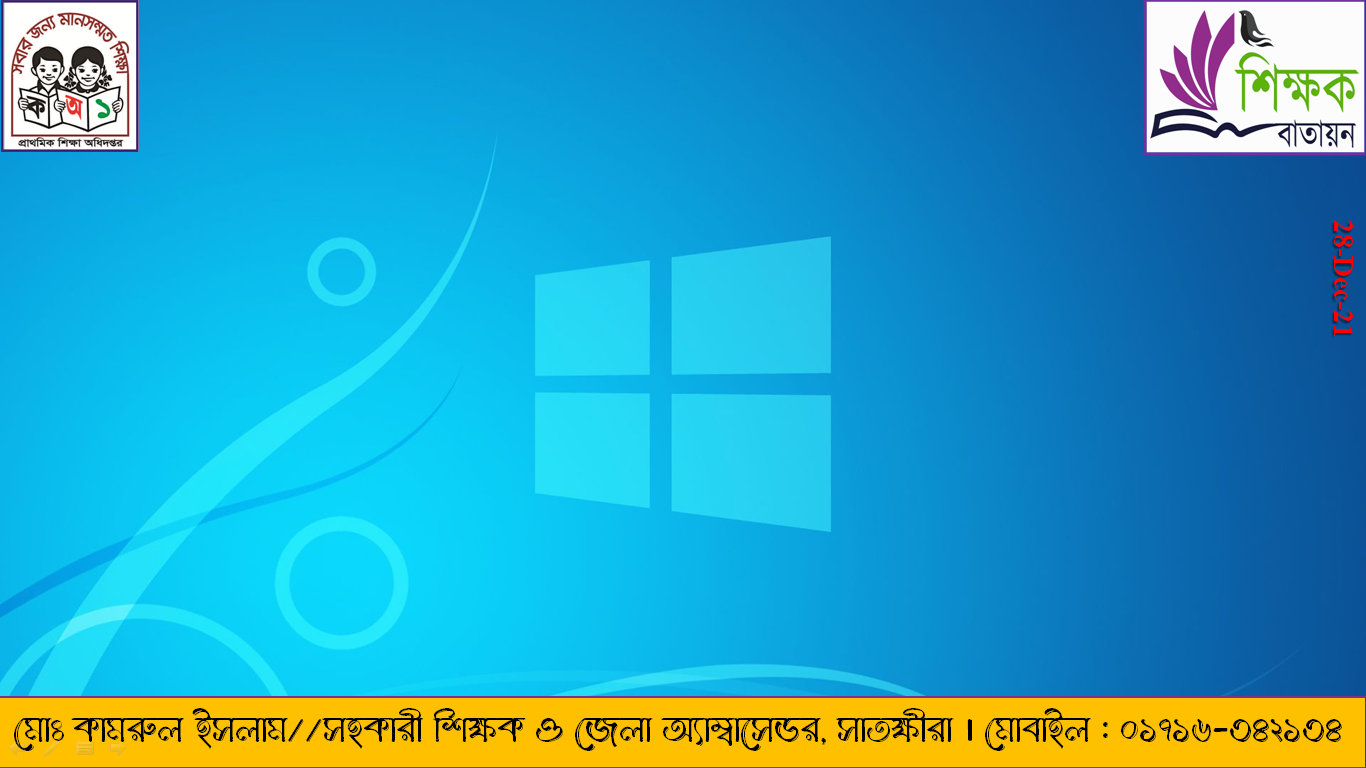 ছবির মাধ্যমে আলোচনা (পাঠ বিশ্লেষণ)
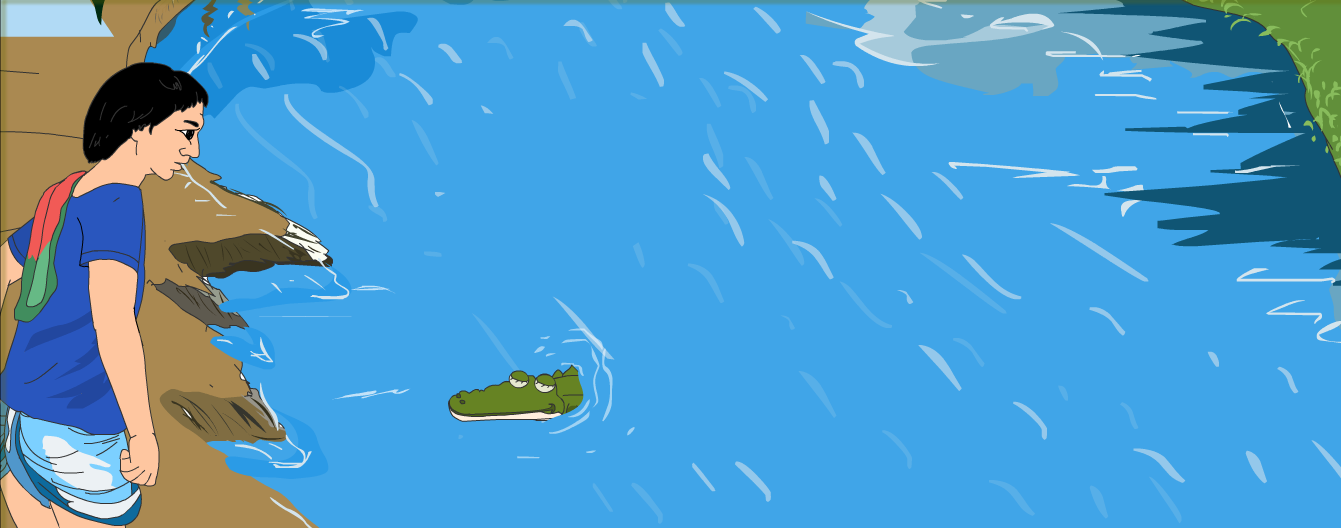 কুড়াল কেনার টাকাও ছিল না।
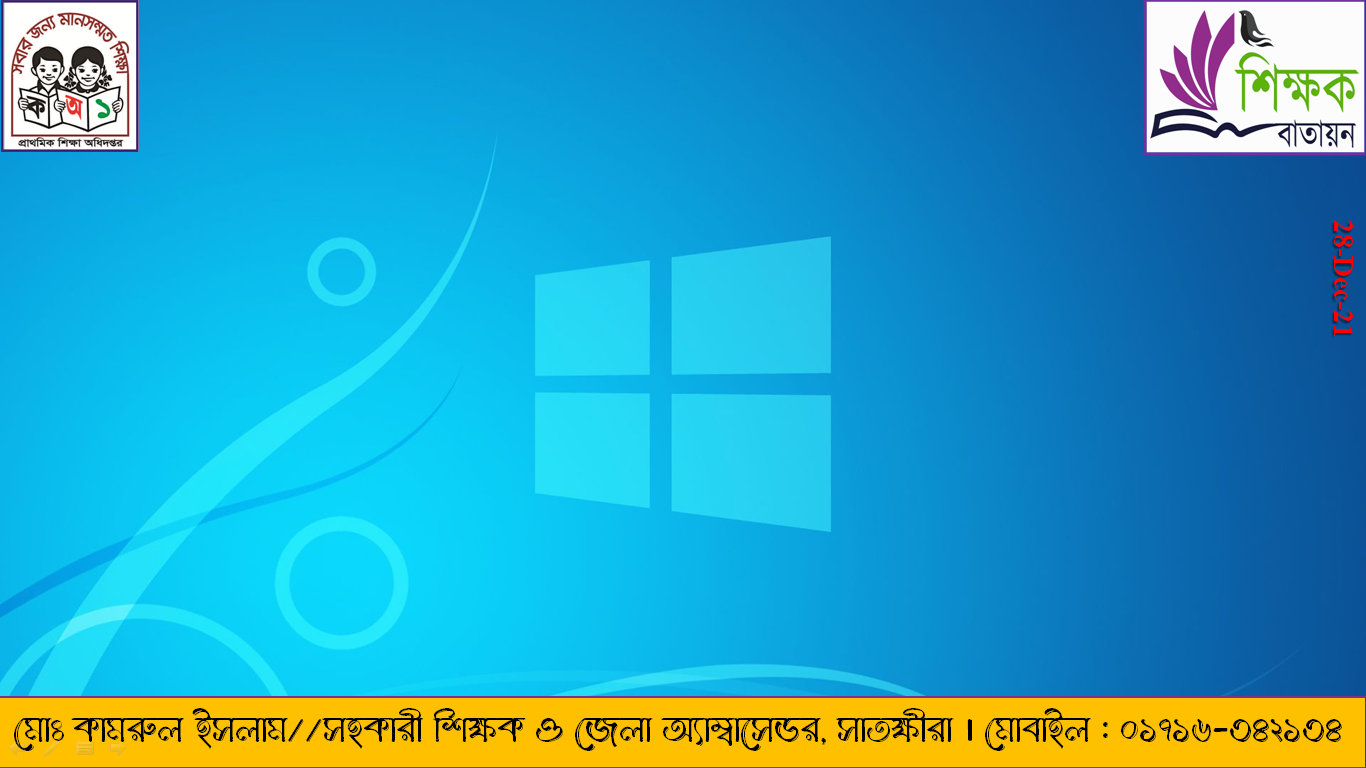 ছবির মাধ্যমে আলোচনা (পাঠ বিশ্লেষণ)
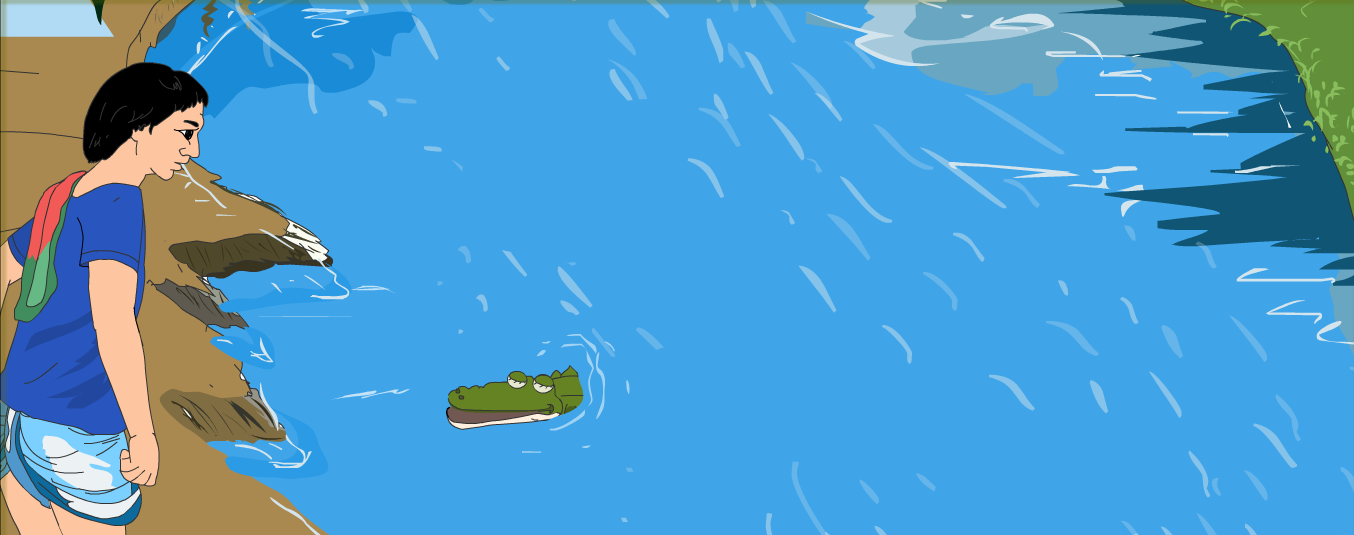 তাই মনের দুঃখে সে কাঁদতে লাগল।
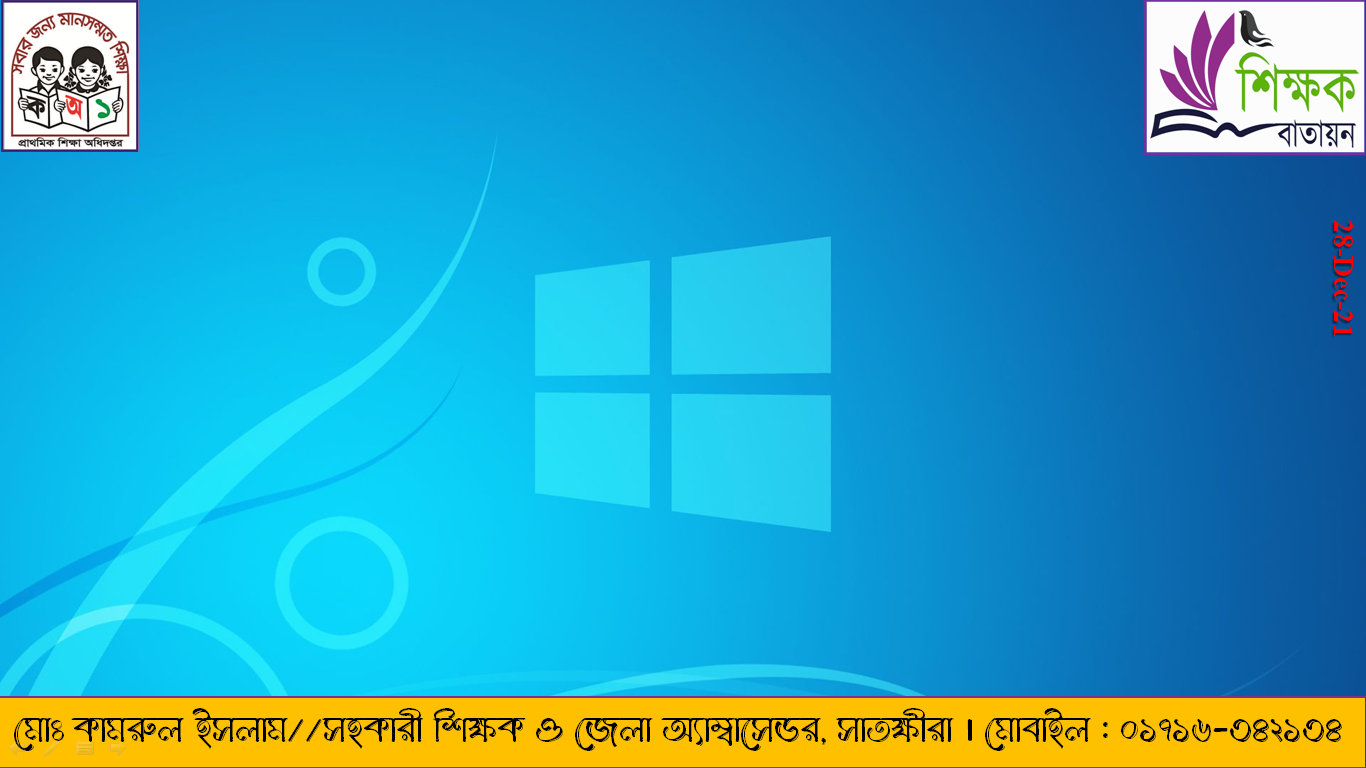 ছবির মাধ্যমে আলোচনা (পাঠ বিশ্লেষণ)
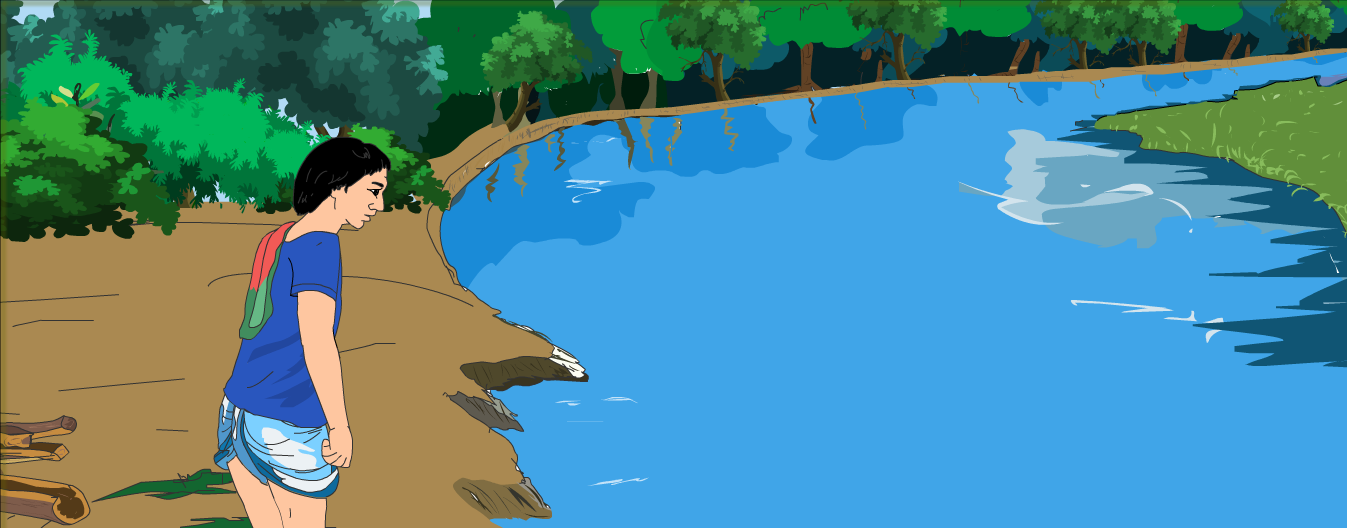 এভাবে কিছুক্ষণ কেটে গেল।
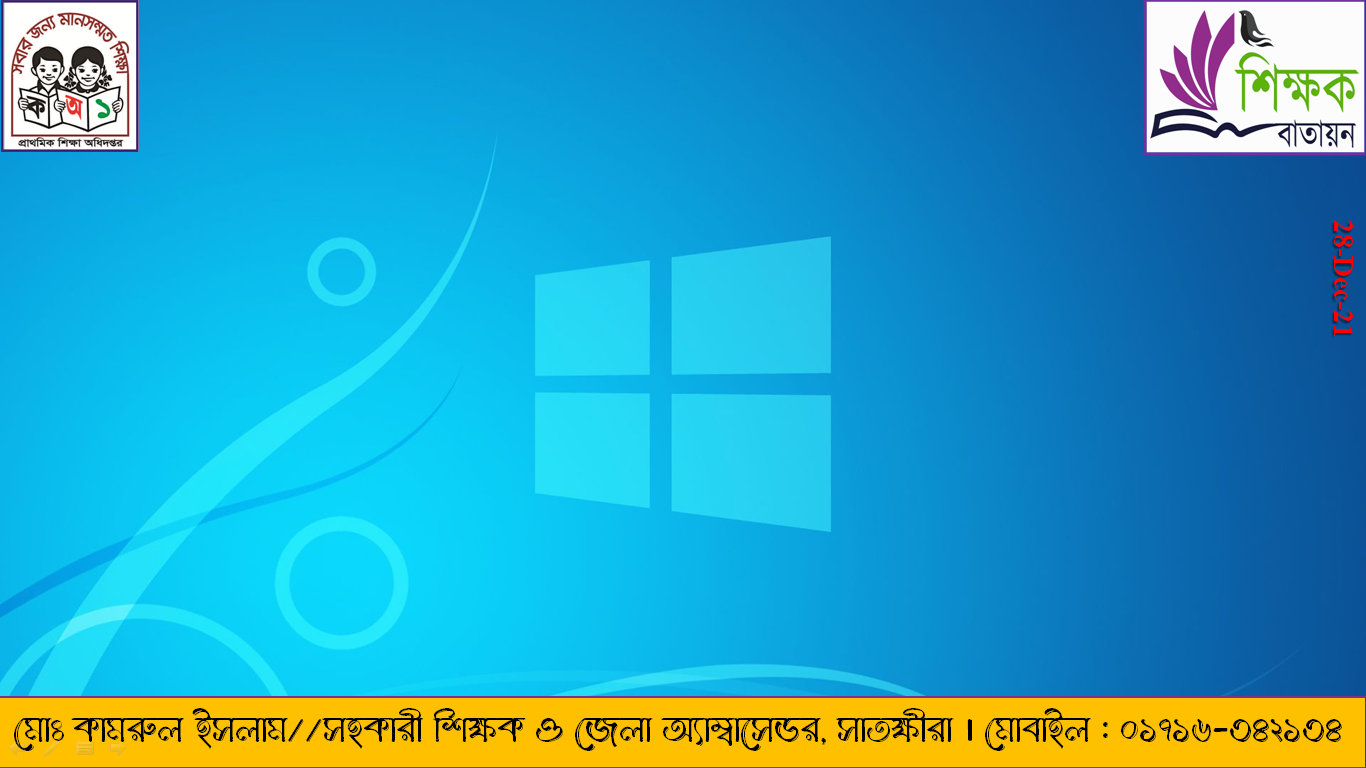 ছবির মাধ্যমে আলোচনা (পাঠ বিশ্লেষণ)
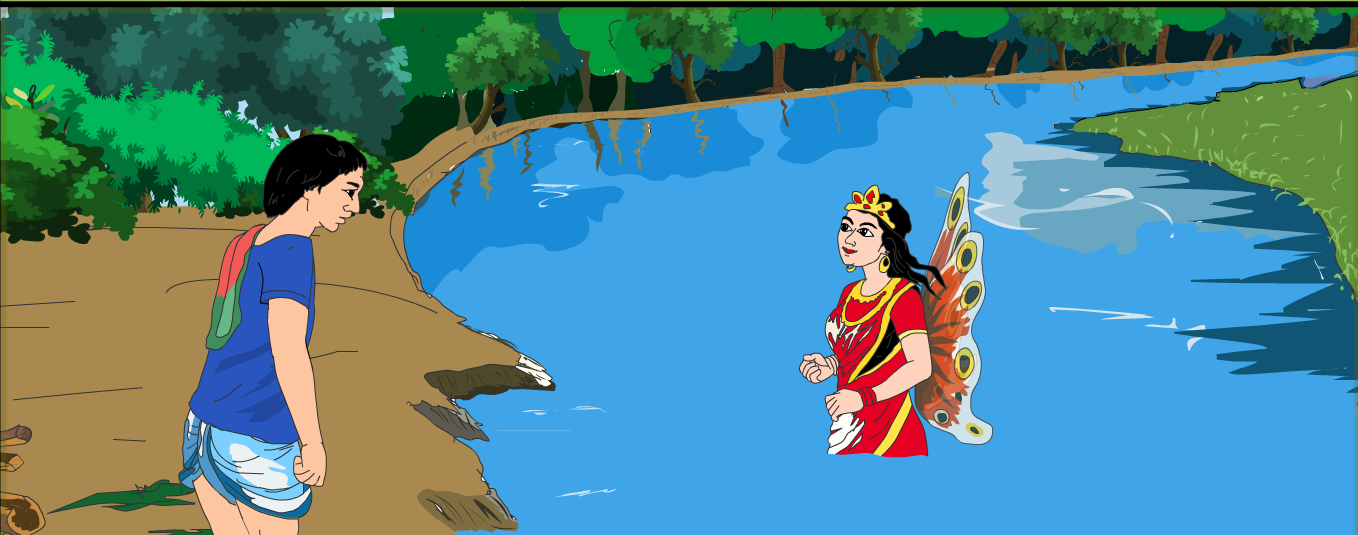 হঠাৎ নদী থেকে উঠে এলো এক জলপরি।
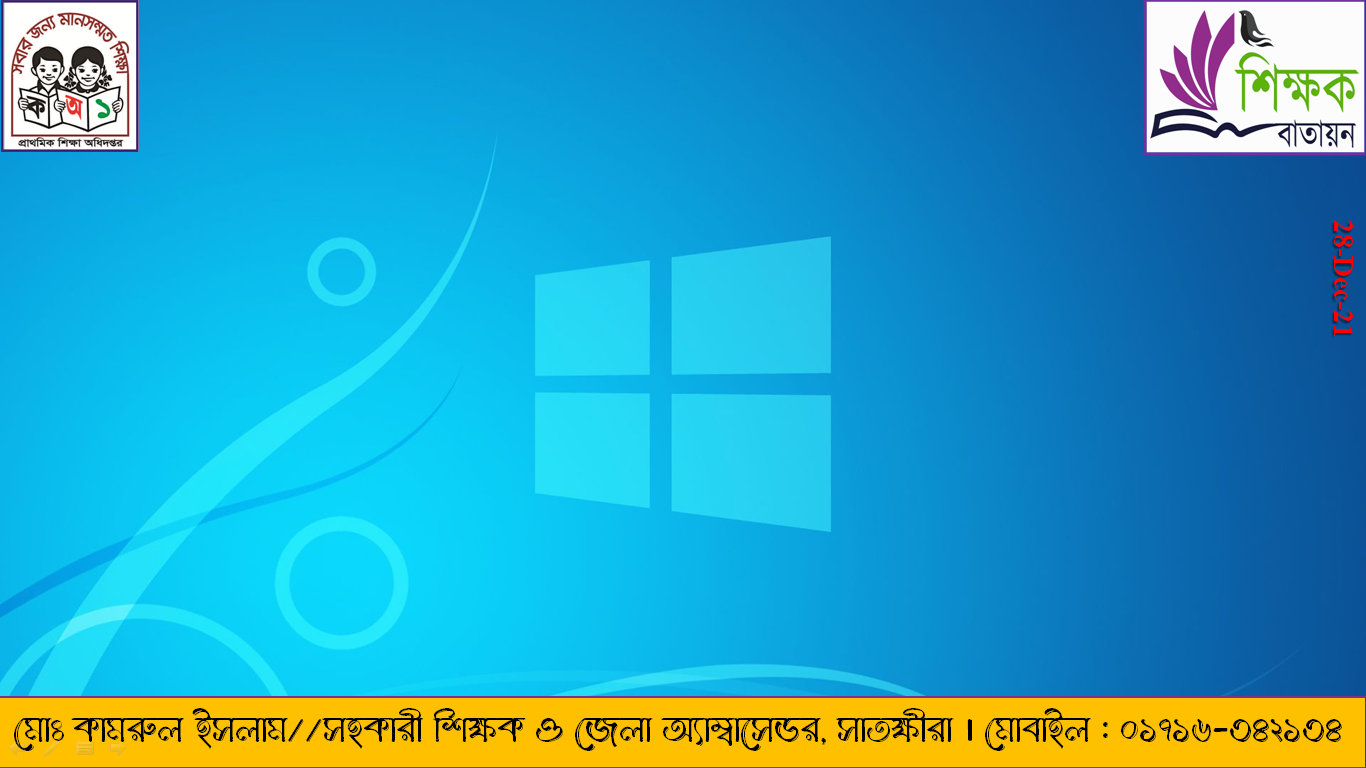 ছবির মাধ্যমে আলোচনা (পাঠ বিশ্লেষণ)
Growth Strategy
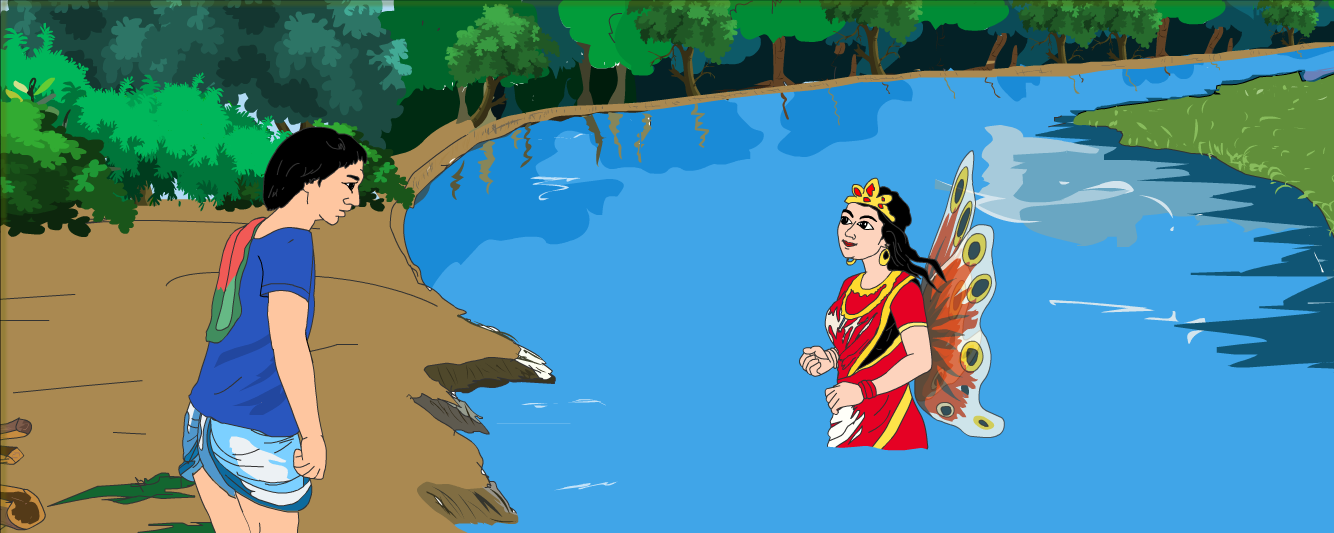 Lorem ipsum dolor sit amet, consectetuer adipiscing elit
SECTION 2 TITLE
SECTION 1 TITLE
SECTION 3 TITLE
Section 1 Subtitle
Section 1 Subtitle
Section 1 Subtitle
Lorem ipsum dolor sit amet, consectetuer adipiscing elit. Maecenas porttitor congue massa. Nunc viverra imperdiet enim. Fusce est. Vivamus a tellus.
Pellentesque habitant morbi tristique senectus et netus et malesuada fames ac turpis egestas.
Proin pharetra nonummy pede. Mauris et orci.
Lorem ipsum dolor sit amet, consectetuer adipiscing elit. Maecenas porttitor congue massa. Nunc viverra imperdiet enim. Fusce est. Vivamus a tellus.
Pellentesque habitant morbi tristique senectus et netus et malesuada fames ac turpis egestas.
Proin pharetra nonummy pede. Mauris et orci.
Lorem ipsum dolor sit amet, consectetuer adipiscing elit. Maecenas porttitor congue massa. Nunc viverra imperdiet enim. Fusce est. Vivamus a tellus.
Pellentesque habitant morbi tristique senectus et netus et malesuada fames ac turpis egestas.
Proin pharetra nonummy pede. Mauris et orci.
সে কাঠুরে বলল, তুমি কাঁদছ কেন?
29-Dec-21
16
ADD A FOOTER
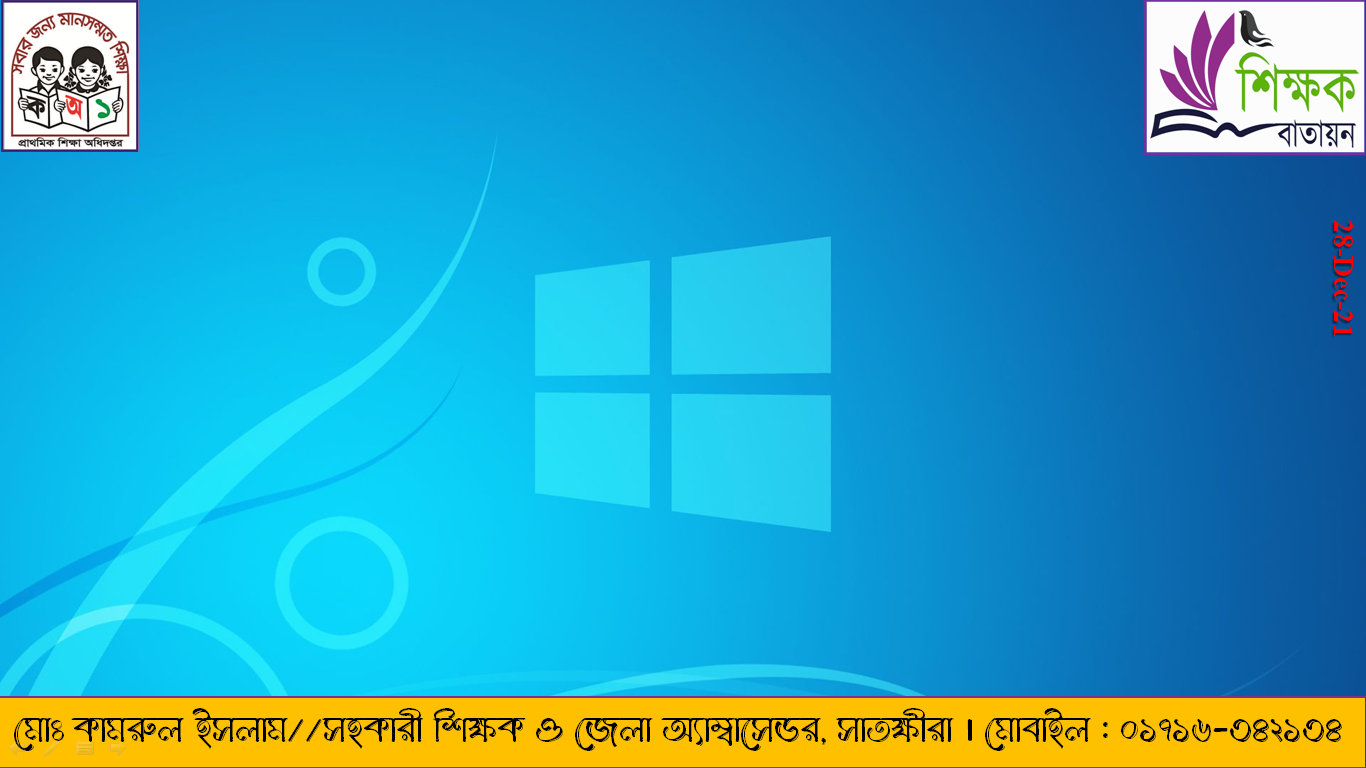 ছবির মাধ্যমে আলোচনা (পাঠ বিশ্লেষণ)
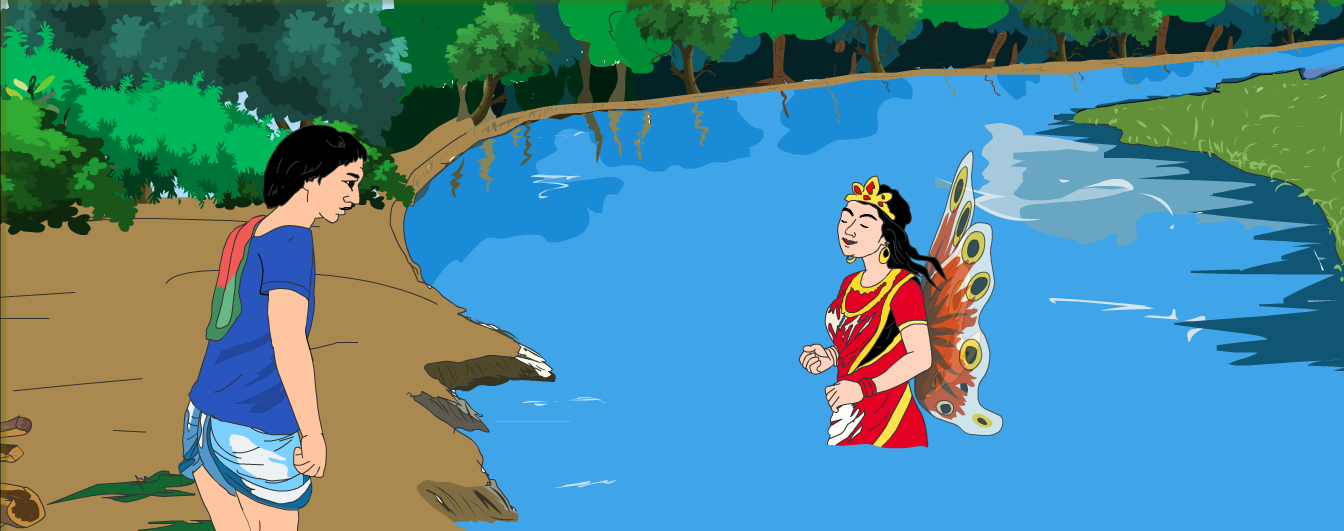 কাঠুরে বলল, আমার কুড়ালটি নদীতে পড়ে গেছে।
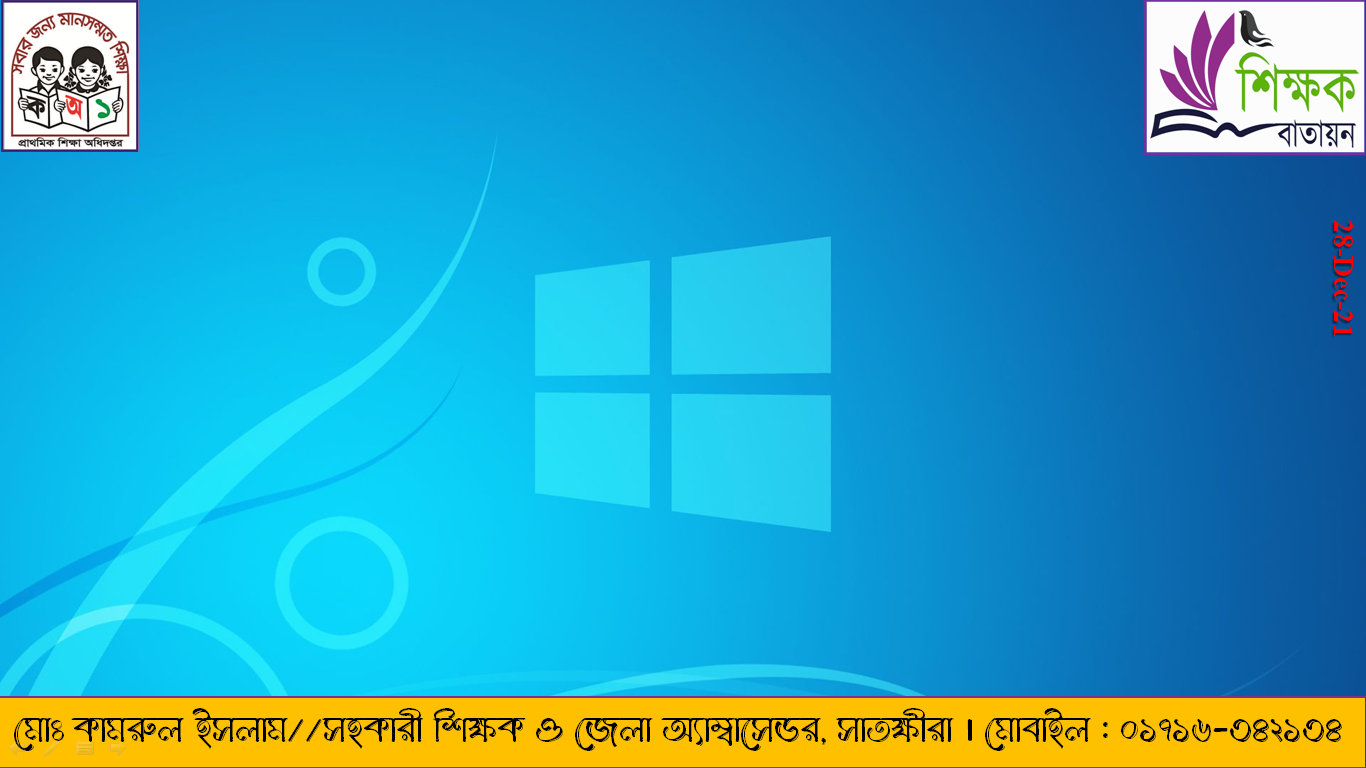 ছবির মাধ্যমে আলোচনা (পাঠ বিশ্লেষণ)
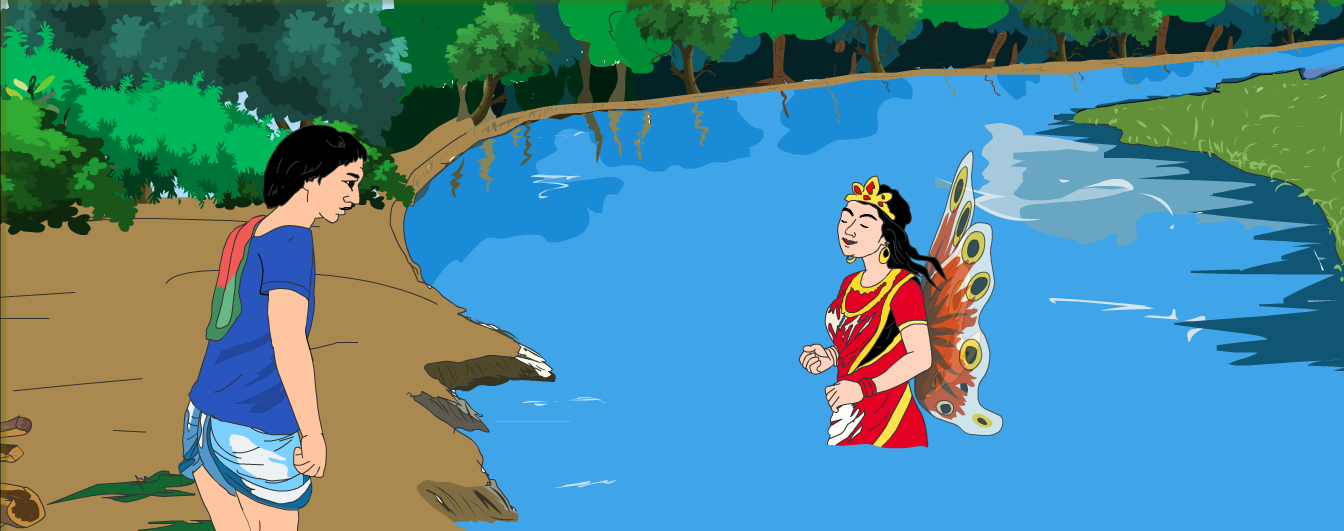 জলপরি বলল, তুমি কেঁদো না, আমি দেখছি।
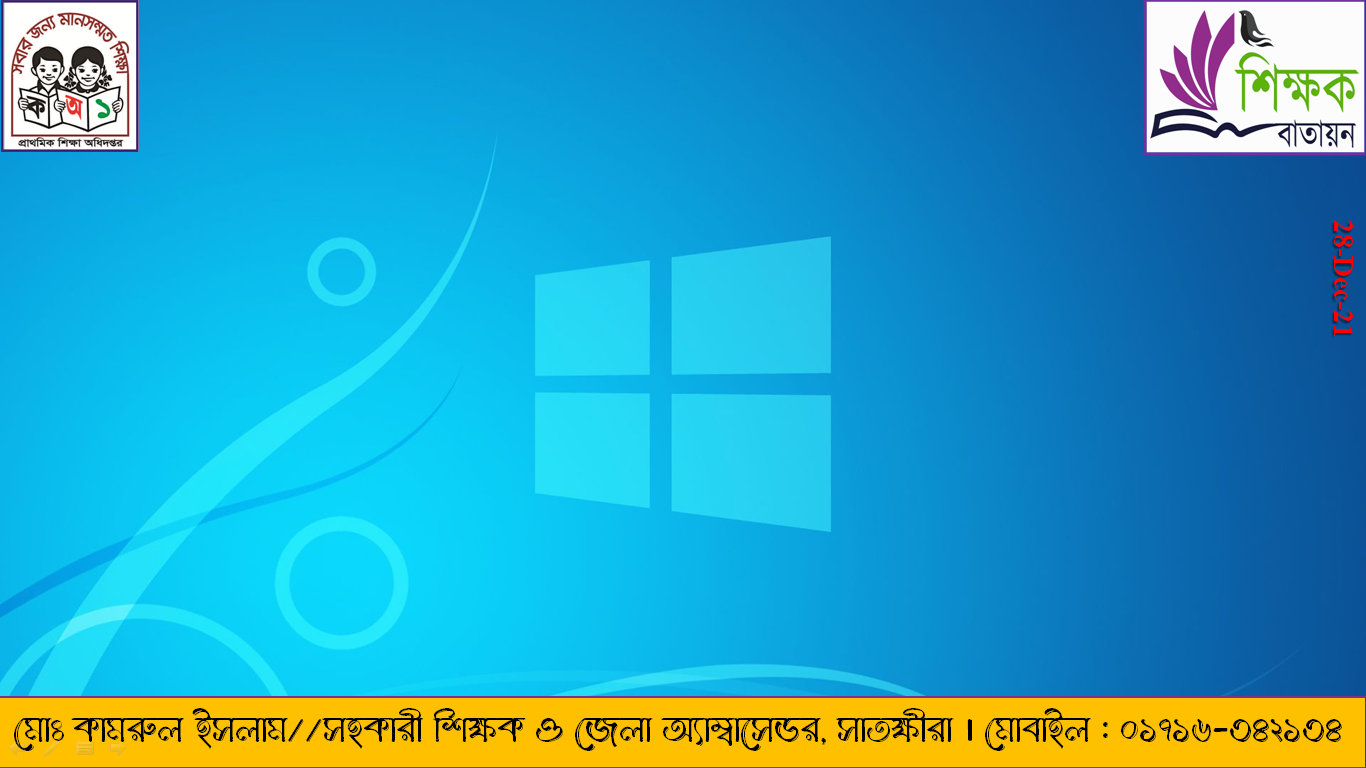 এসো কিছু শব্দের অর্থ জেনে নিই
শব্দ				   ছবি				অর্থ
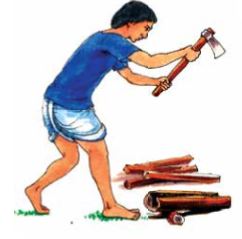 কাঠুরে
যে কাঠ কাটে
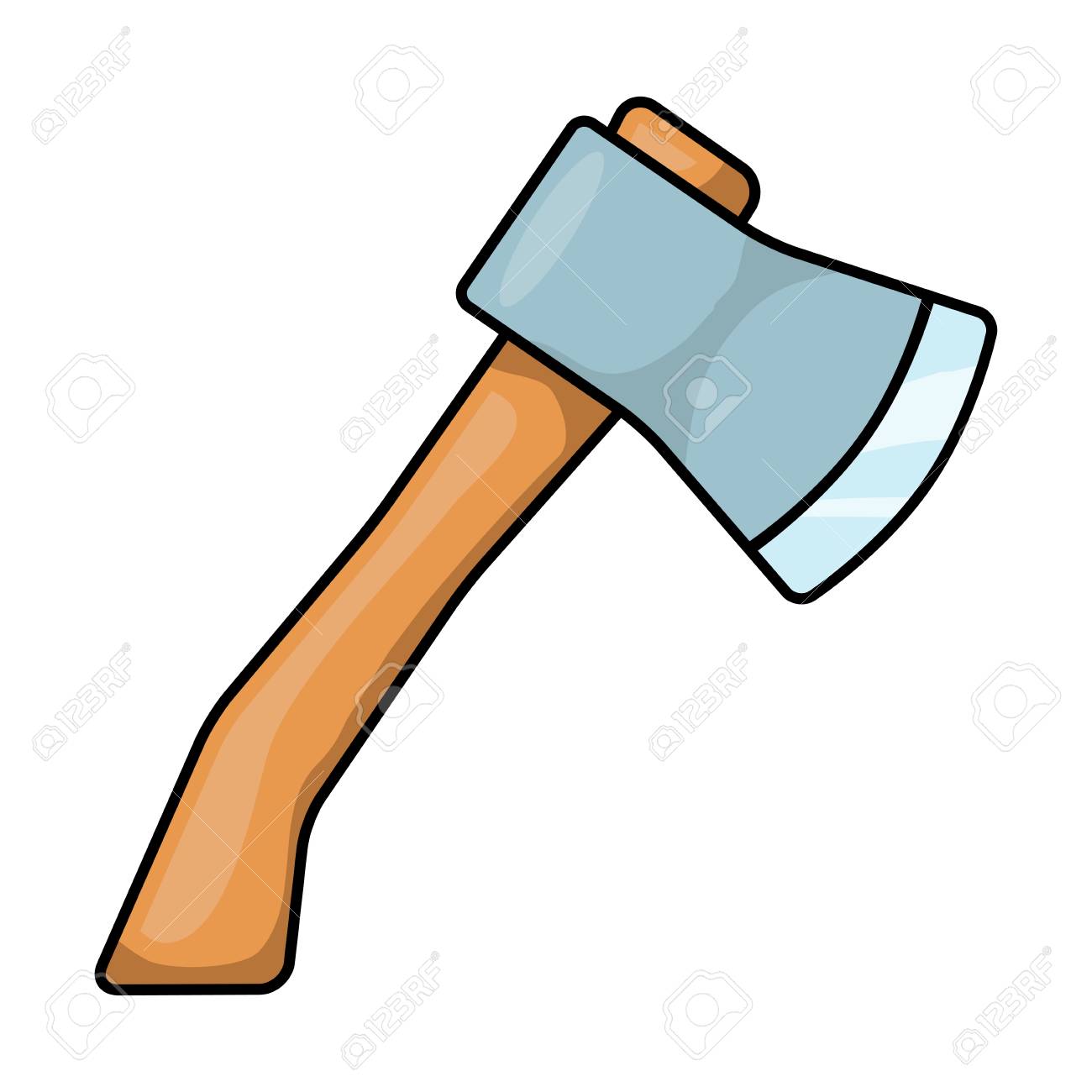 কুড়াল
কাঠ কাটার হাতিয়ার
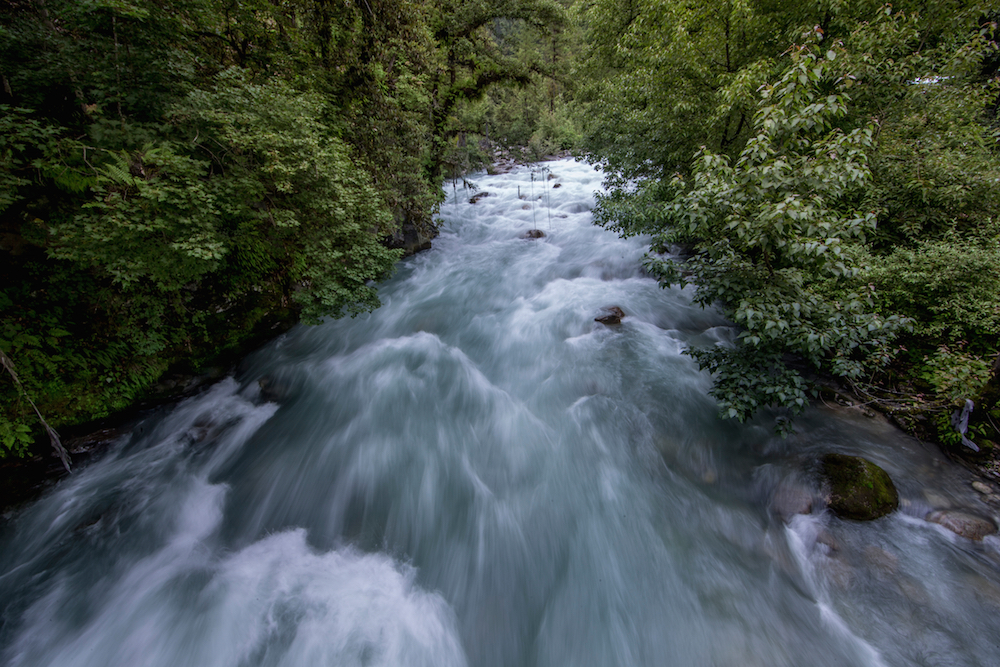 জলের ধারা
স্রোত
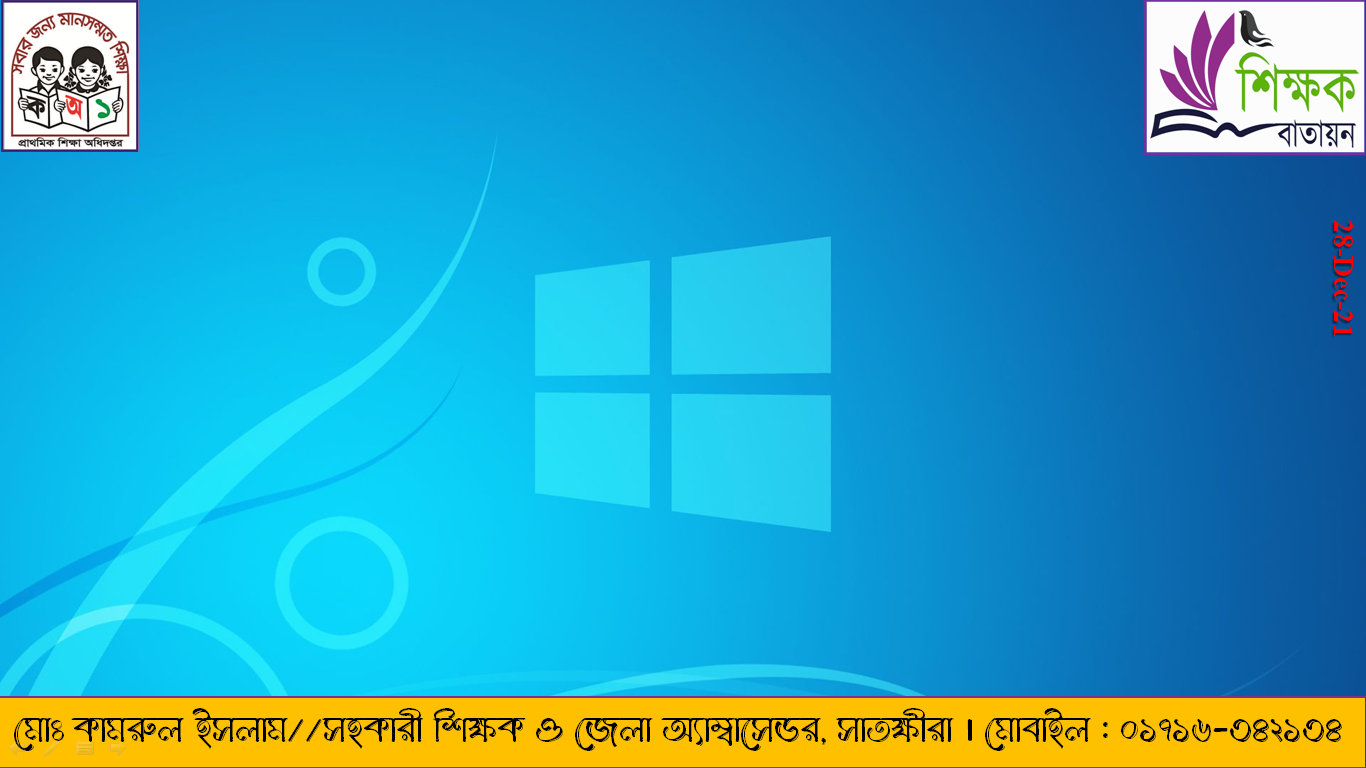 আদর্শ পাঠ (শিক্ষকের)
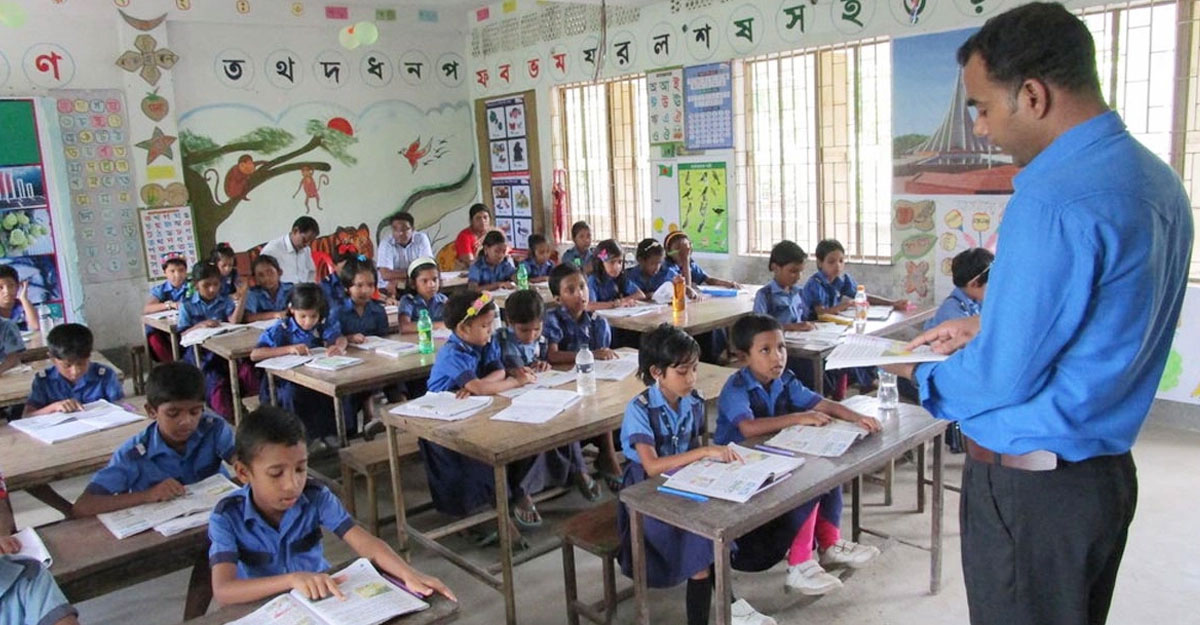 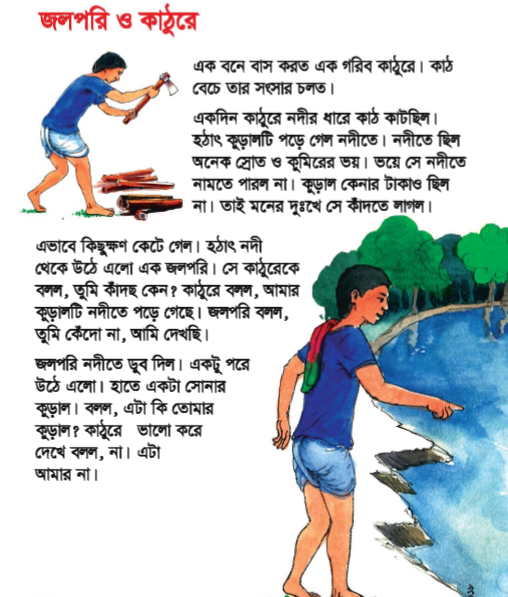 তোমরা তোমাদের পাঠ্য বইয়ের 24 পৃষ্ঠা বের কর। আমি পাঠ্যাংশটুকু পড়ছি, তোমরা মনোযোগ দিয়ে শুনবে।
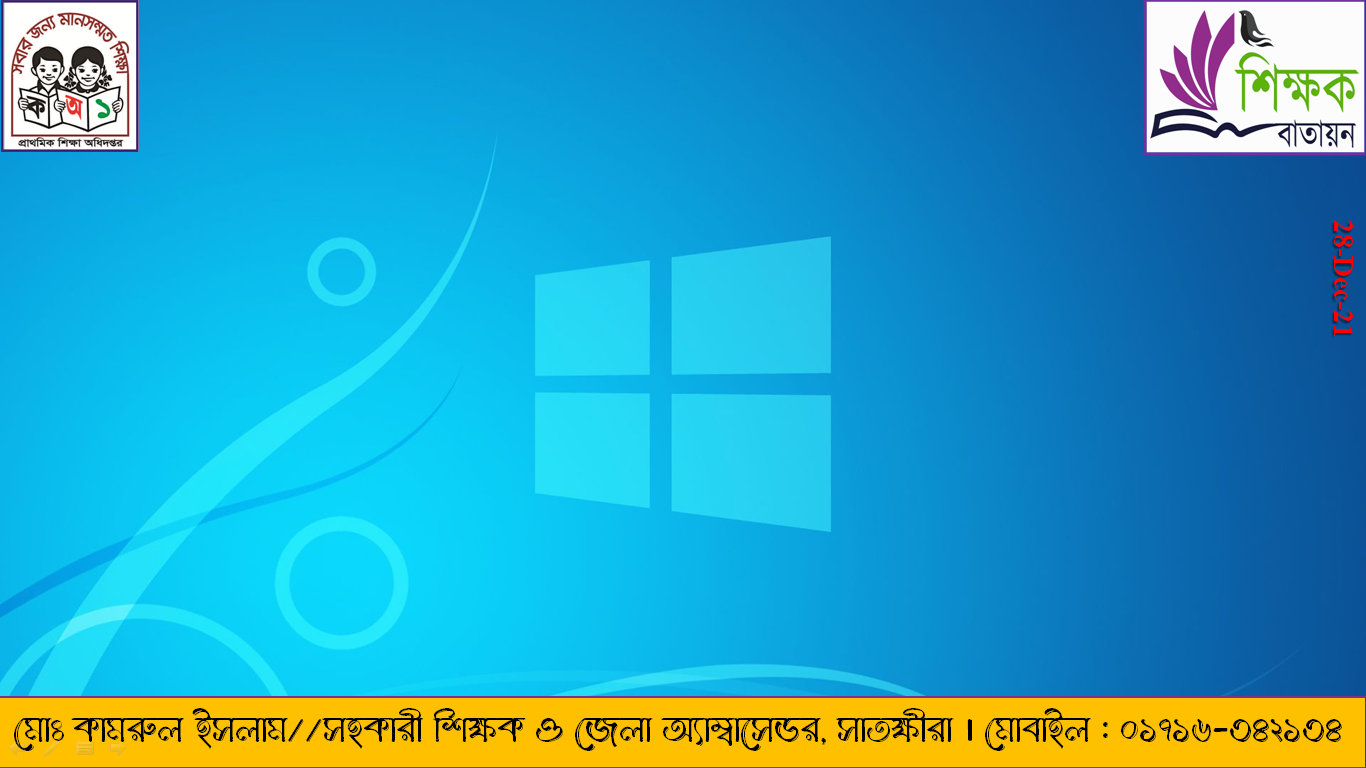 শিক্ষার্থীদের সরব পাঠ
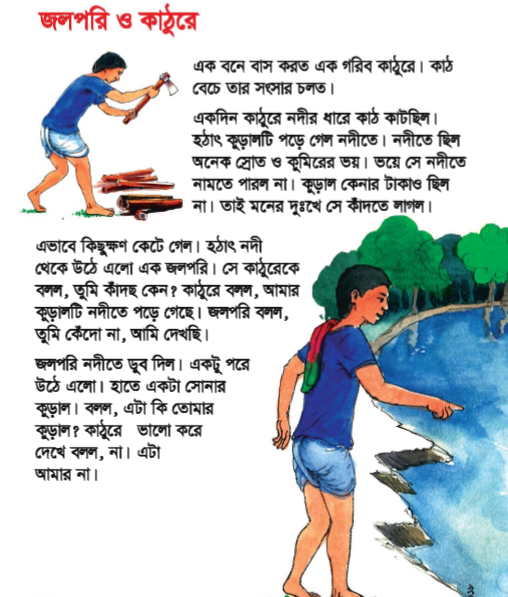 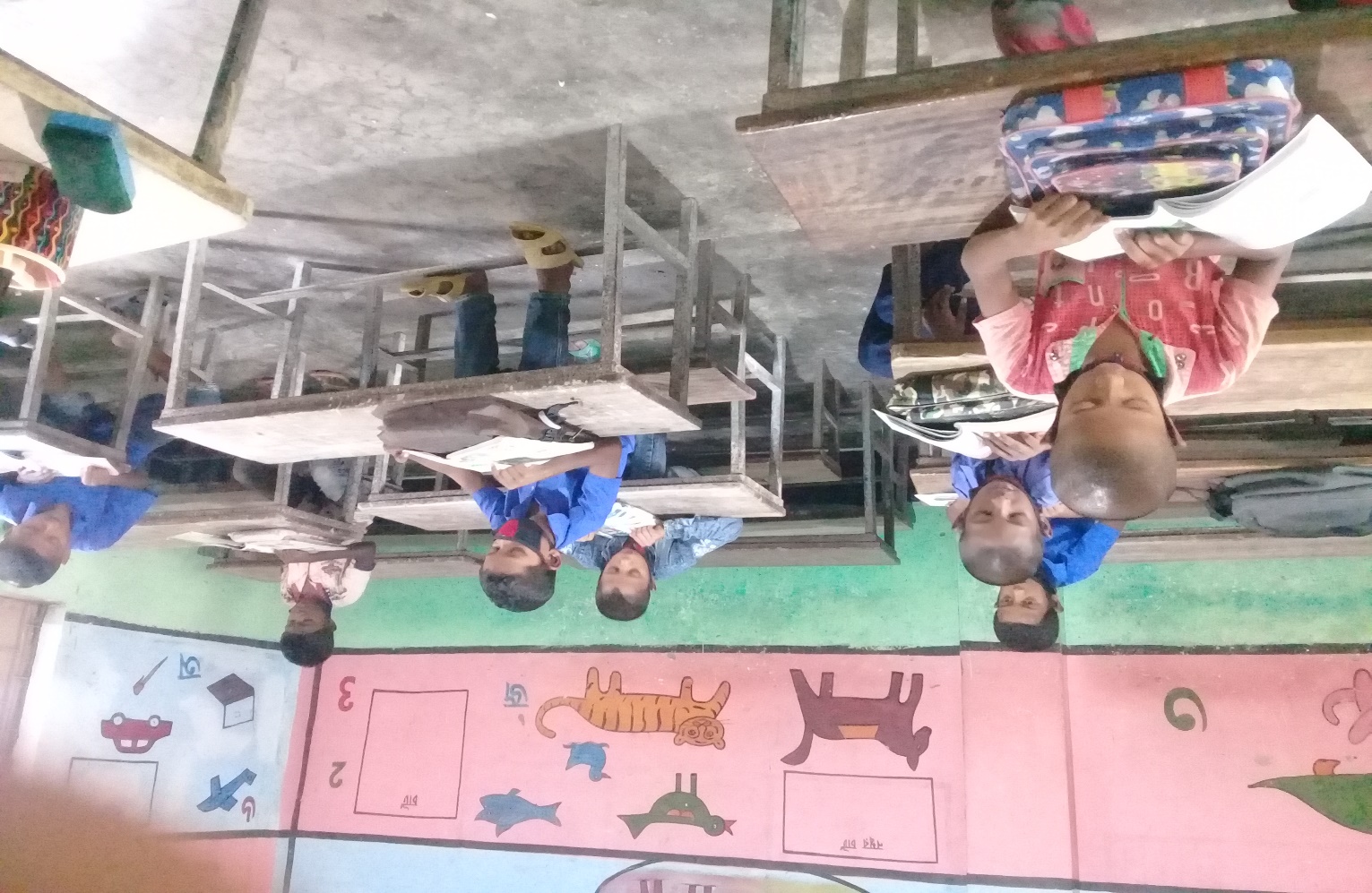 তোমাদের পাঠ্য বইয়ের ২৪ পৃষ্ঠার গল্পটি পড়।
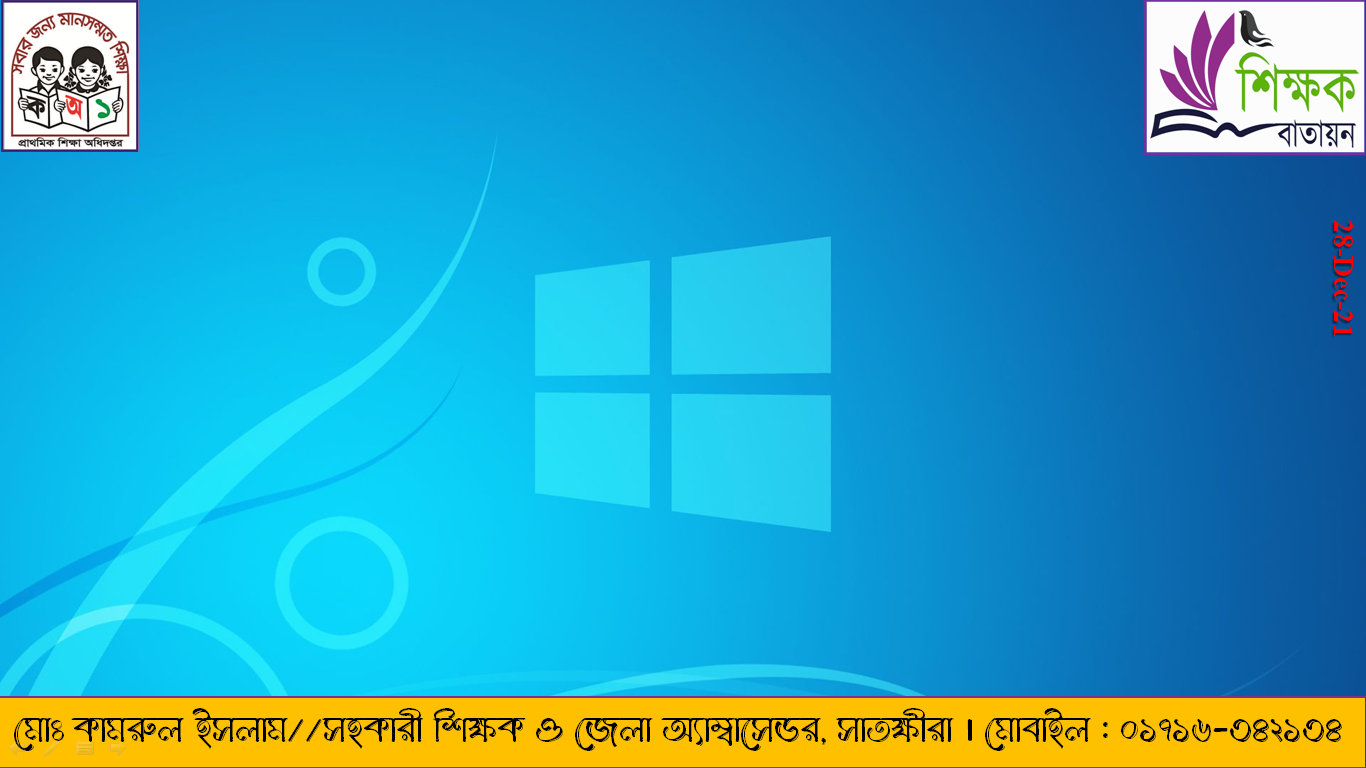 জোড়ায় কাজ
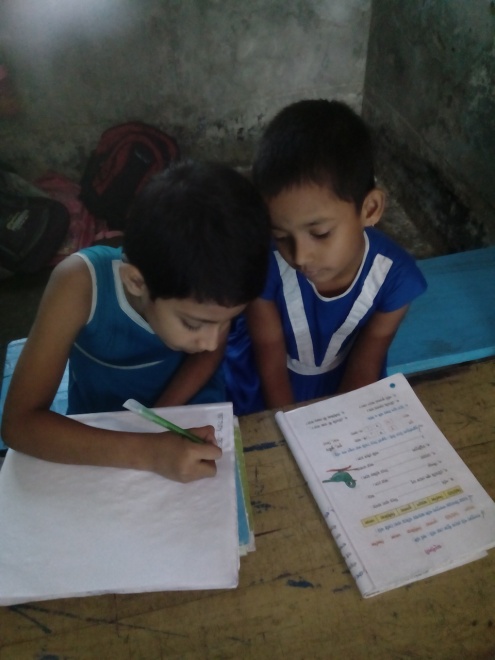 শুন্যস্থান পূরণ করে বাক্যগুলো খাতায় লেখ
(ক) নদীতে খুব ----------------- ছিলো। 
(খ) ------------- কাঠ কাটতে বনে গেল।
(গ) সে ----------- দিয়ে কাঠ কাছিল।
স্রোত
কাঠুরে
কুড়াল
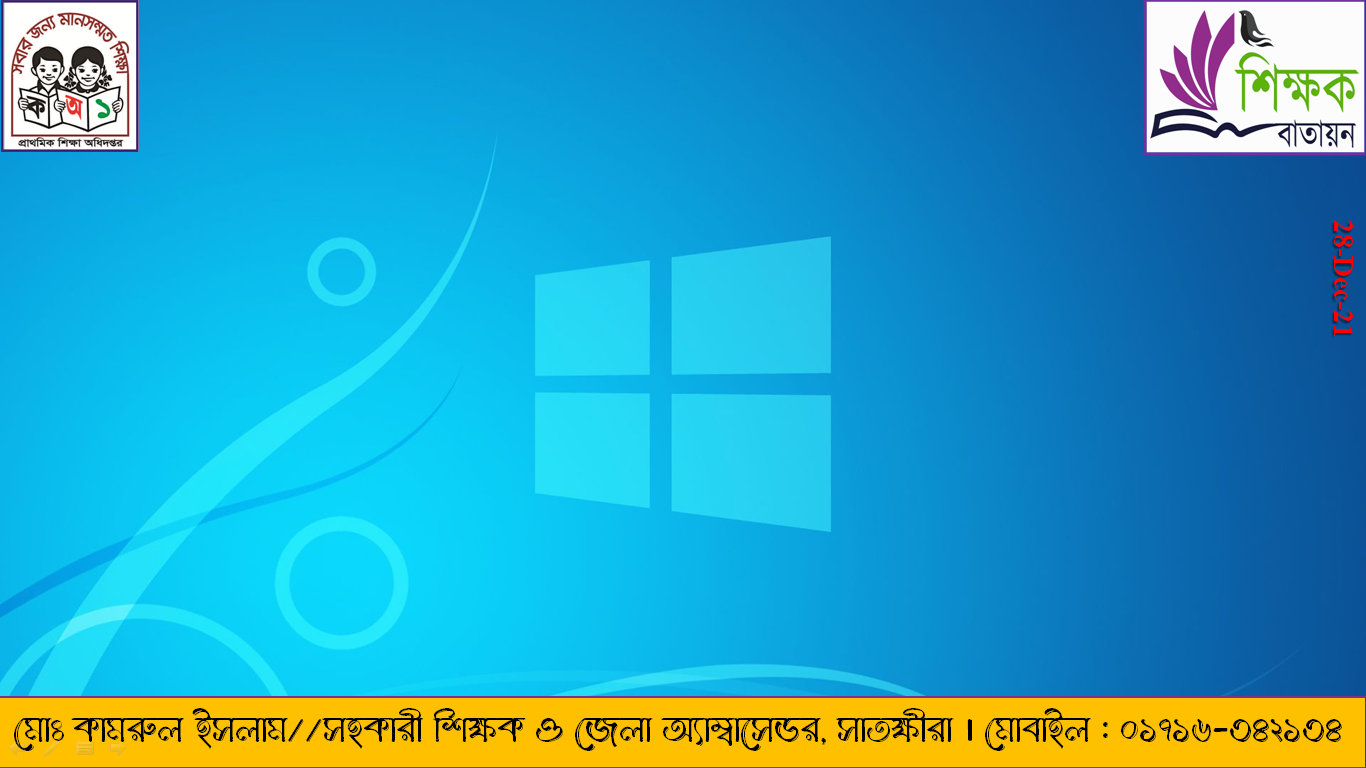 একক কাজ
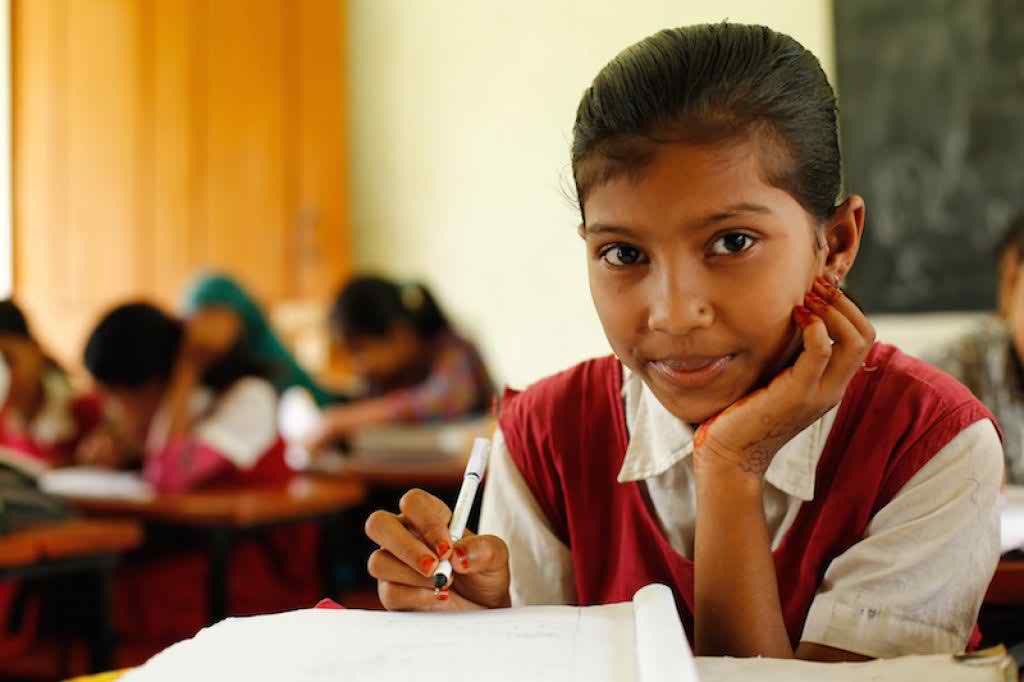 যুক্তবর্ণ বিভাজন করে নতুন শব্দ তৈরি কর
স্রোত
স্র
স +    ª (র-ফলা)
কিছুক্ষণ
ক্ষ
ক  + ষ
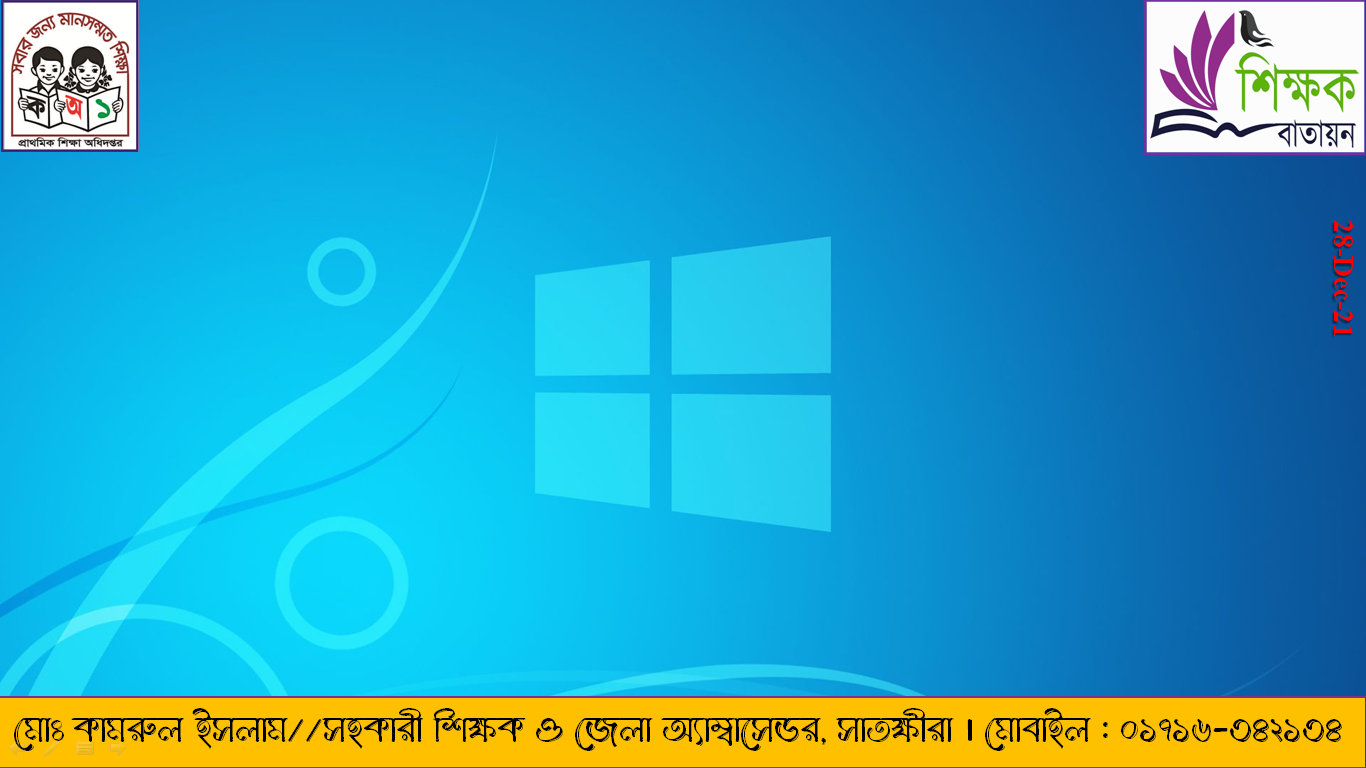 মূল্যায়ন
নিচের প্রশ্নগুলোর উত্তর লেখ
(ক) কাঠুরে কোথায় কাঠ কাটতে গিয়েছিল?
(খ) কাঠুরে কাঁদতে লাগল কেনো?
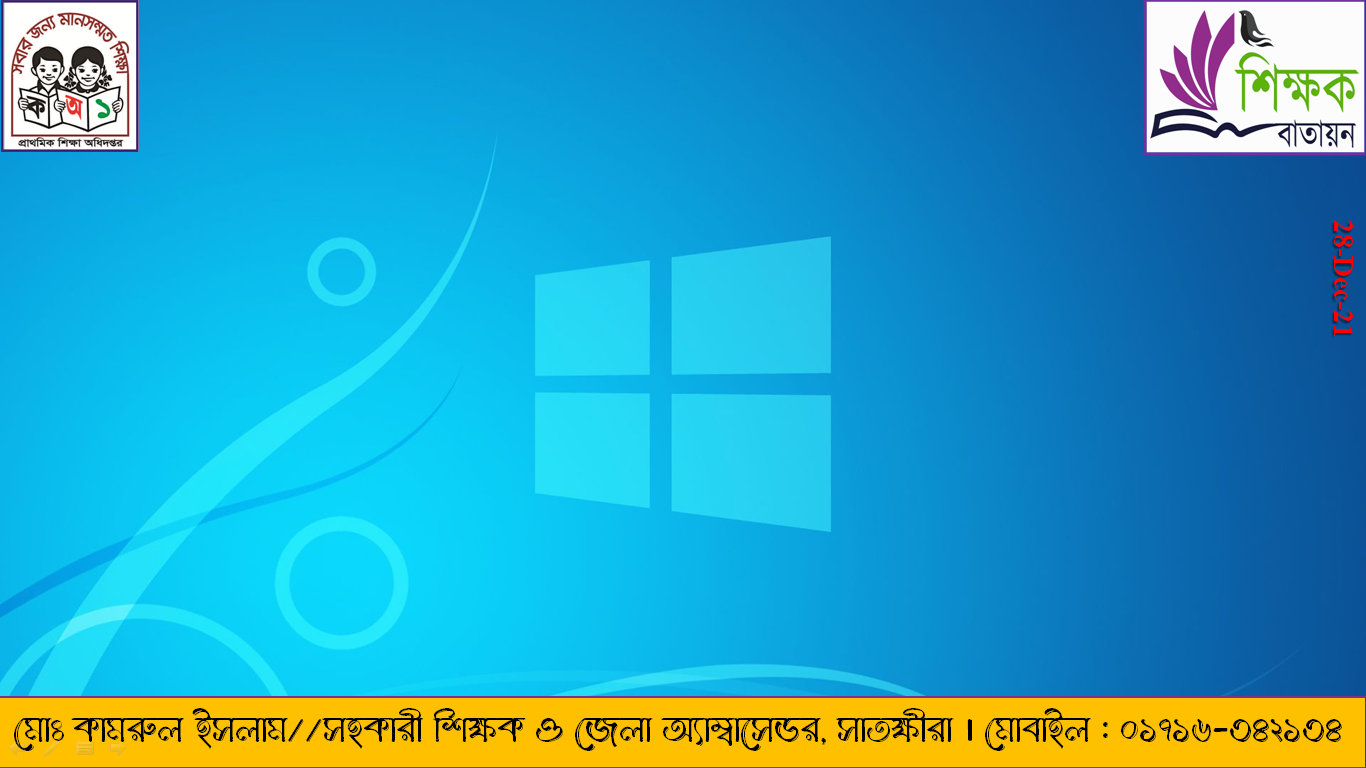 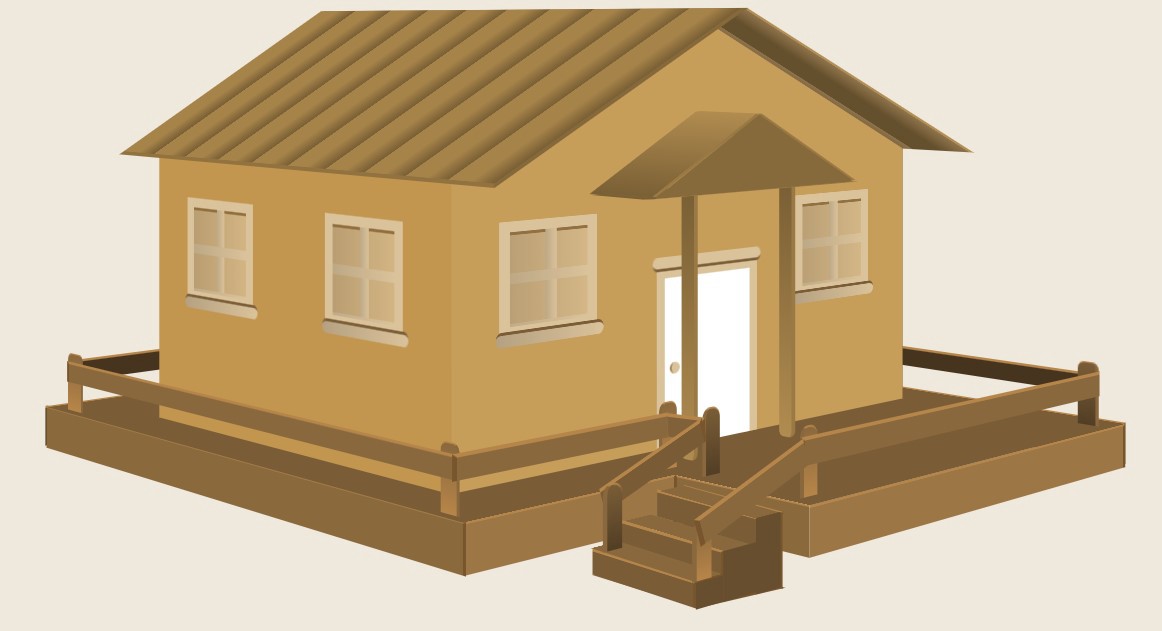 বাড়ির কাজ
কাঠুরের সংসার কিভাবে চলতো তা দুটি বাক্যে লেখ।
কাঠুরে কোথায় কাঠ কাটতে গিয়েছিল?
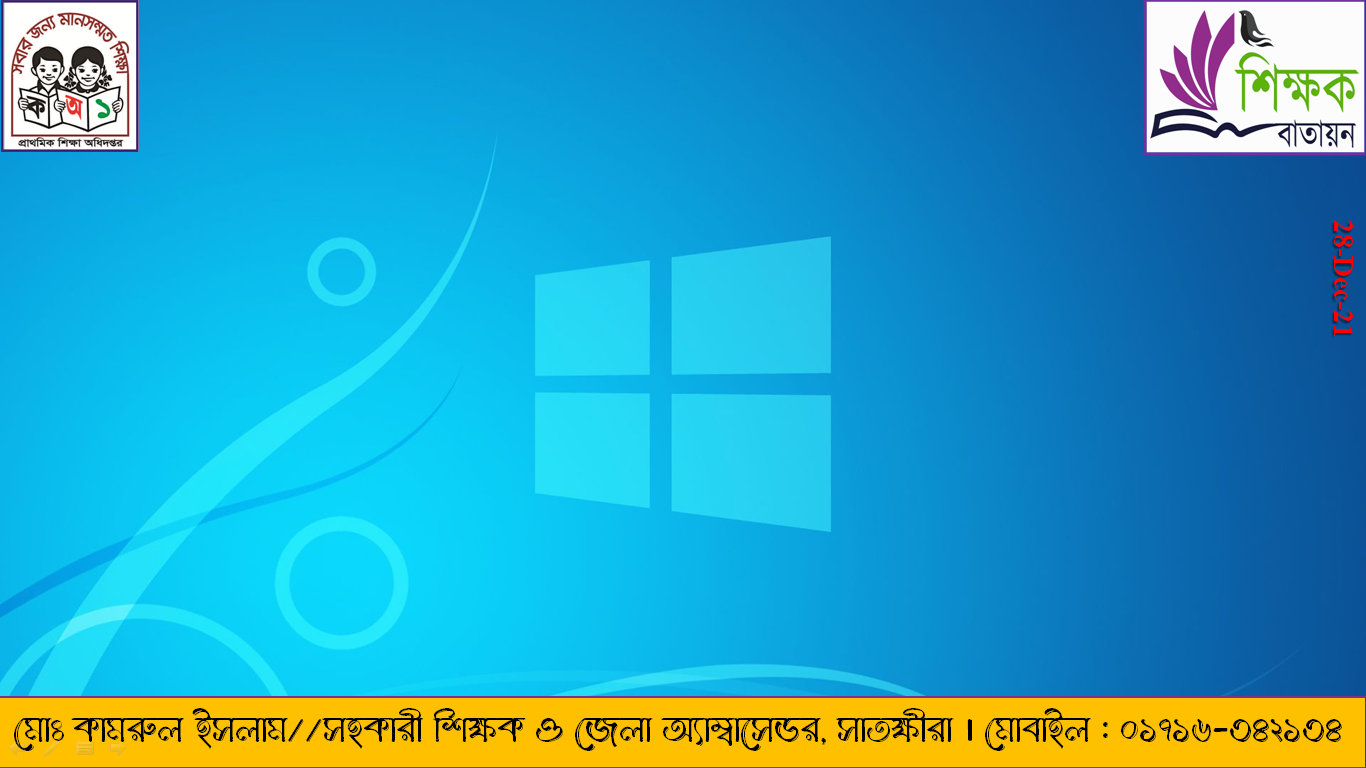 ধন্যবাদ সবাইকে
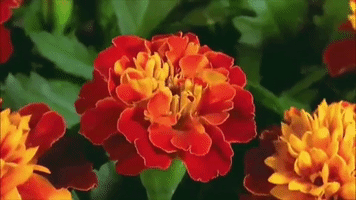 পরবর্তী ক্লাসে আবার দেখা হবে